Khởi động
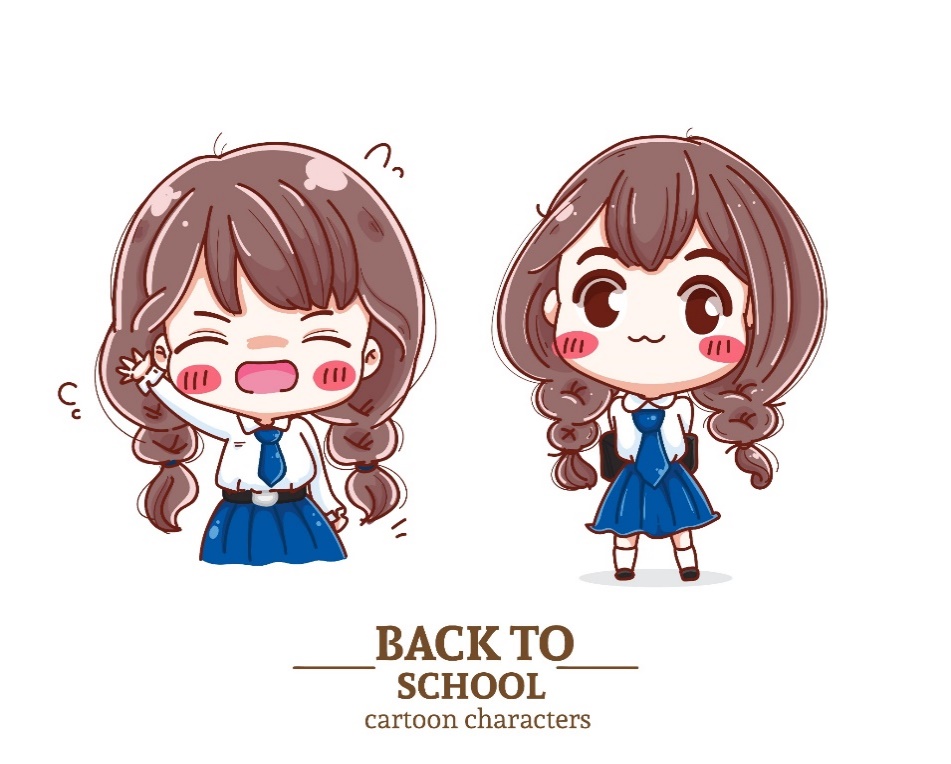 Kể về tiết mục văn nghệ đáng nhớ nhất mà em đã được xem hoặc tham gia.
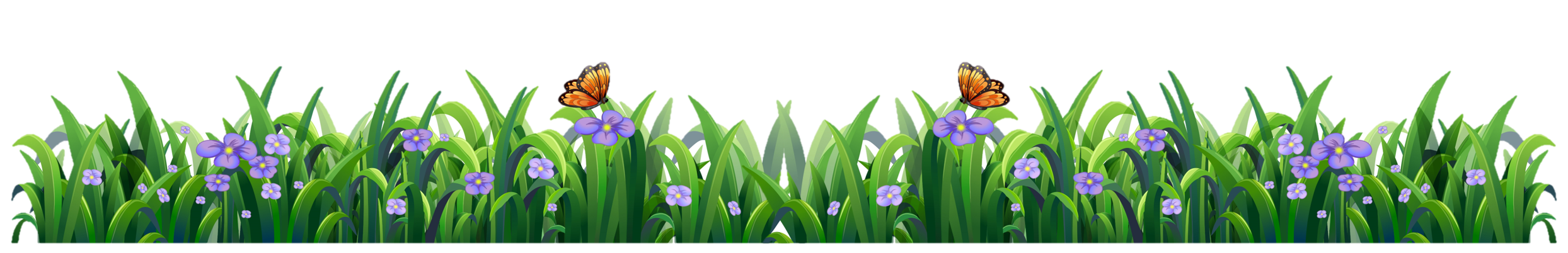 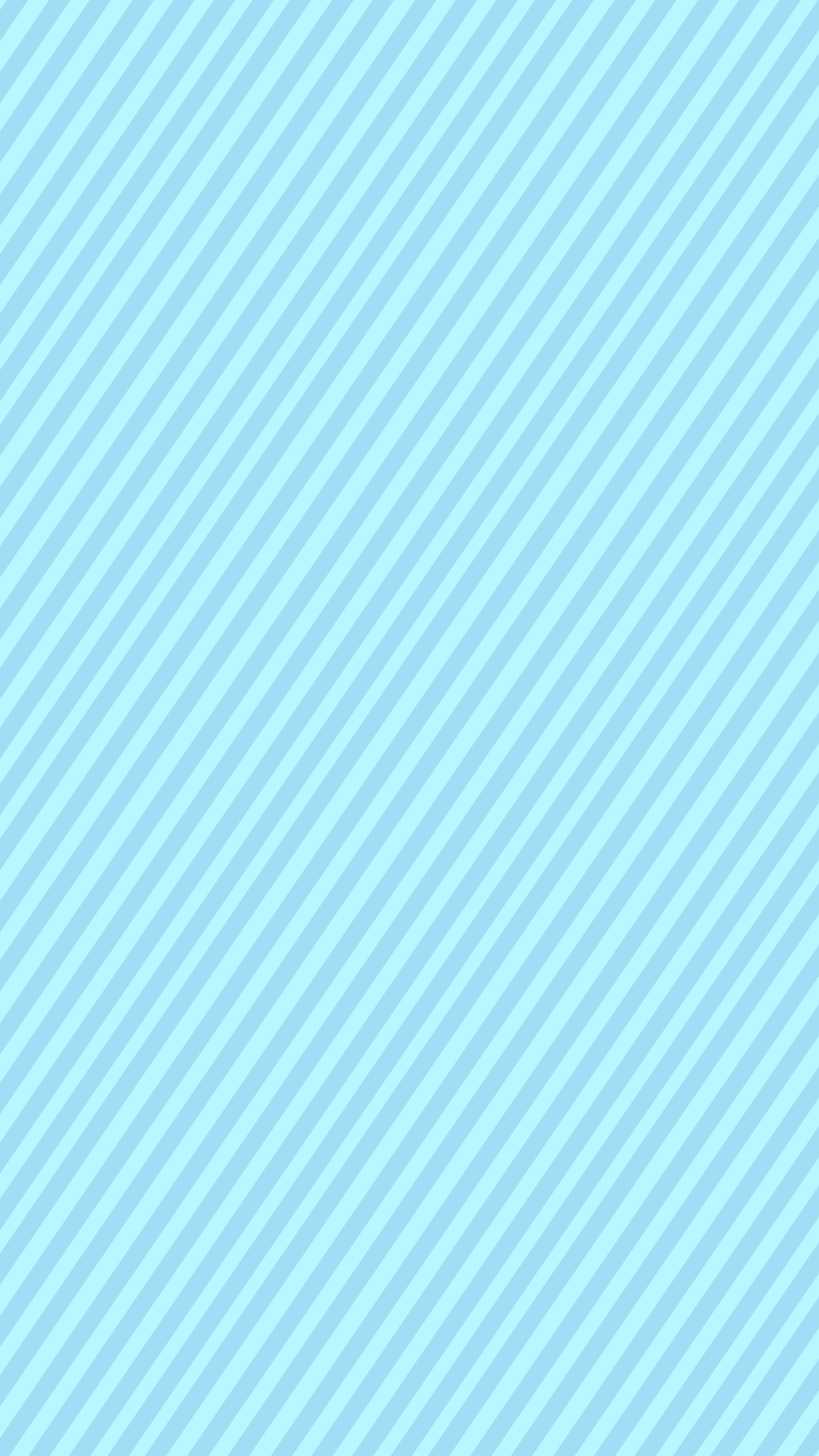 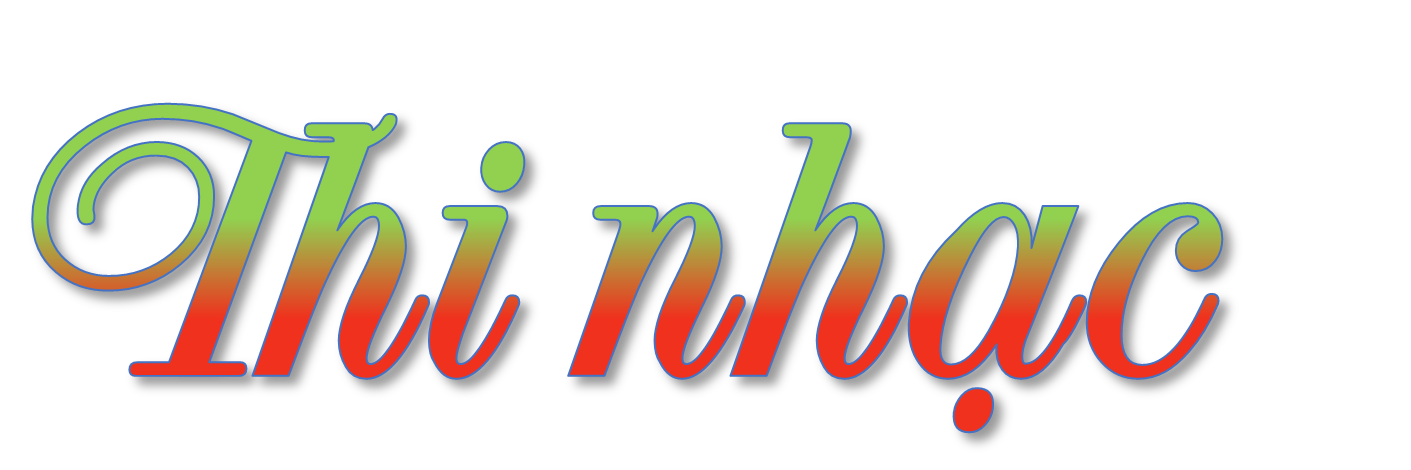 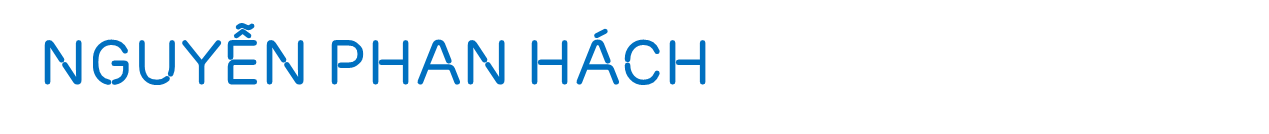 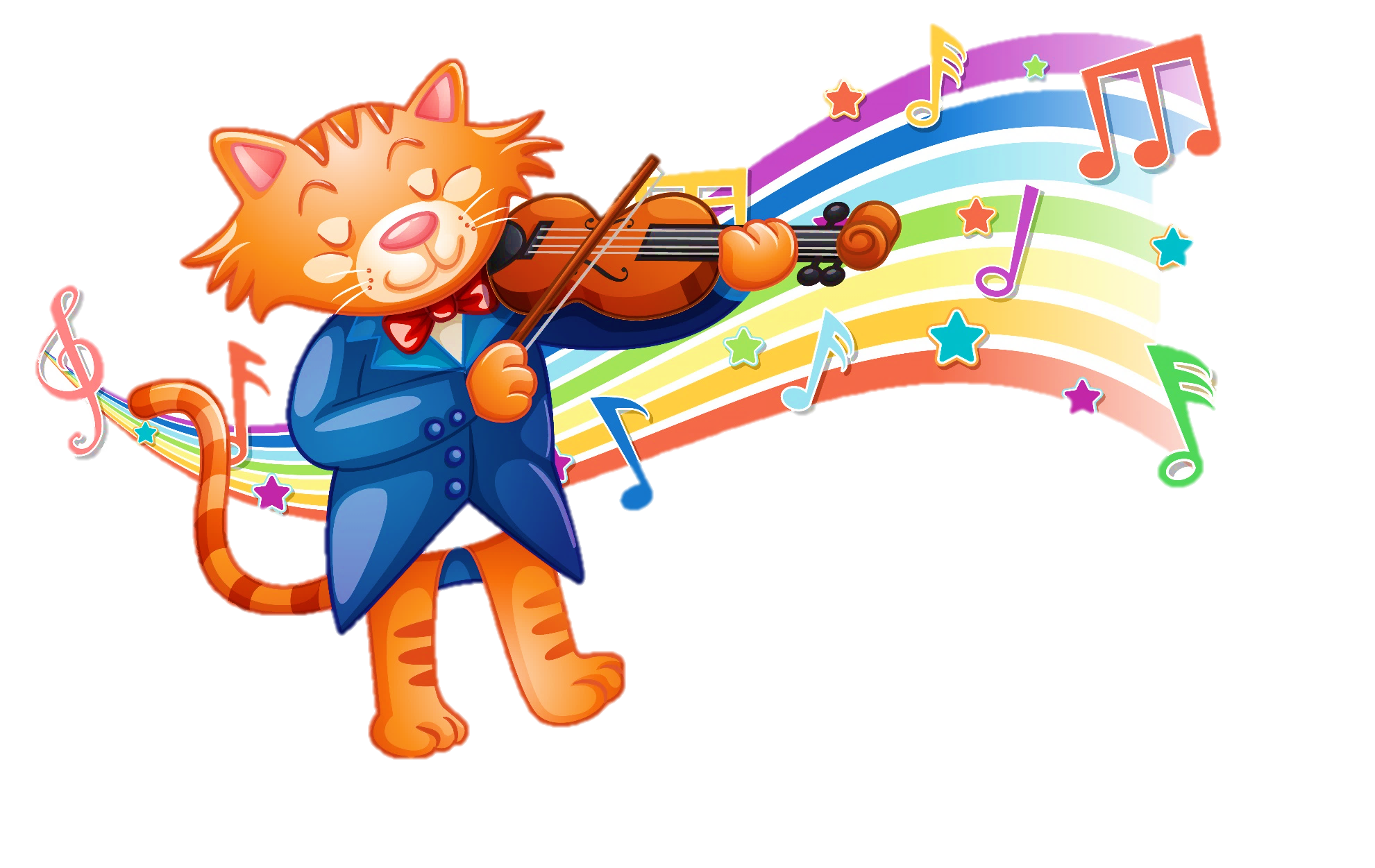 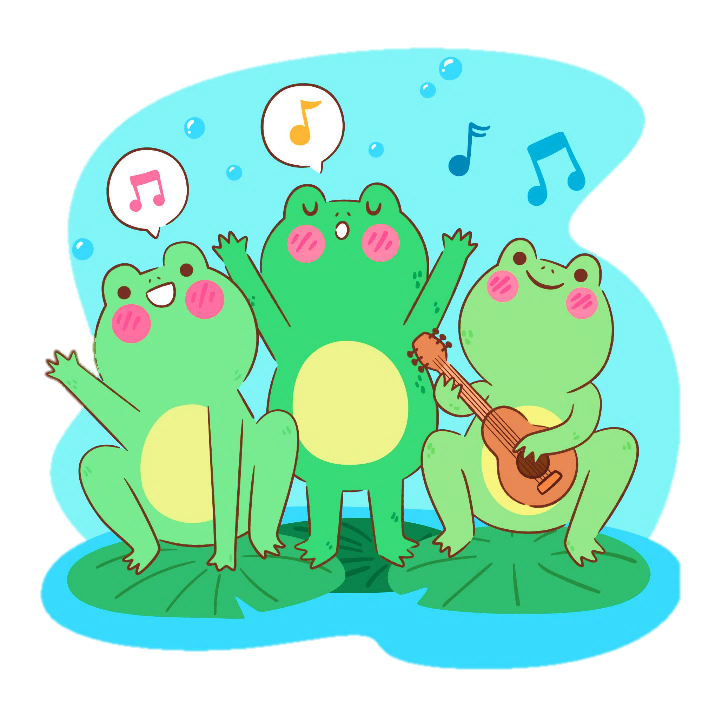 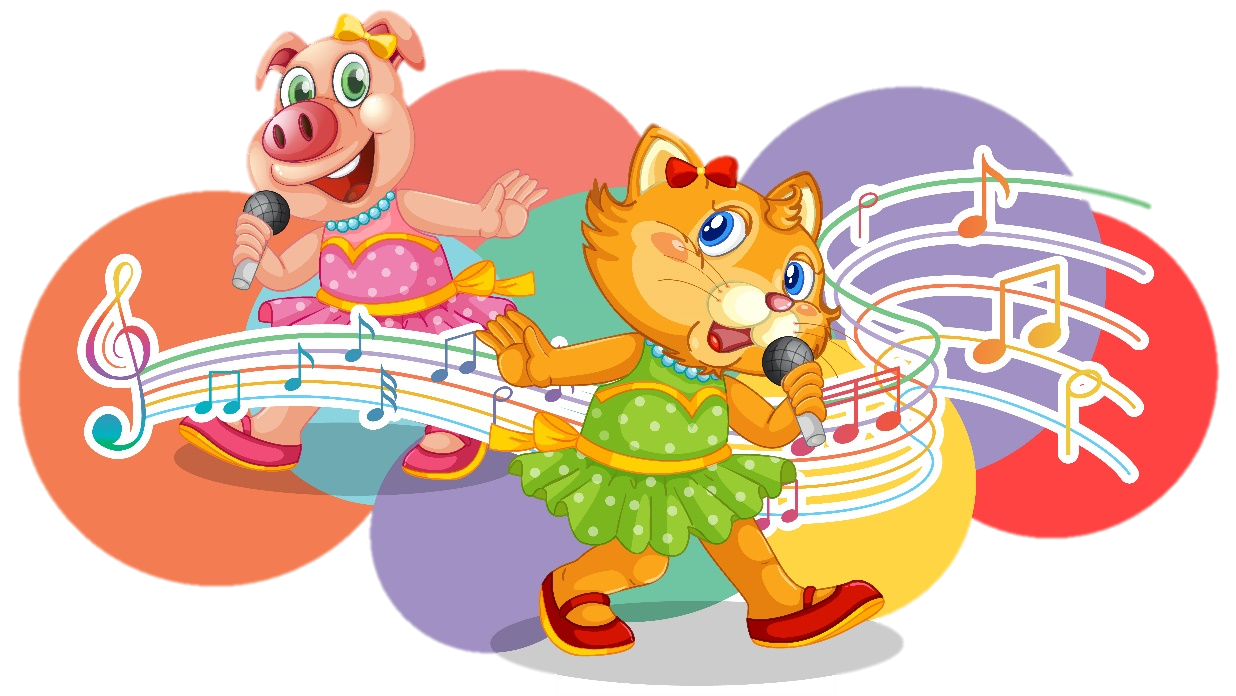 1
Đọc đúng các từ, câu, đoạn, dễ lẫn do ảnh hưởng của phương ngữ.
2
3
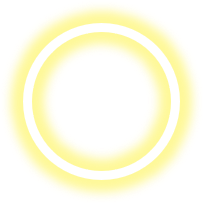 YÊU CẦU CẦN ĐẠT
Đọc trôi chảy toàn bài, ngắt nghỉ đúng, nhấn giọng ở các từ gợi tả, gợi cảm.
Biết trân trọng bản thân và bạn bè
Luyện đọc
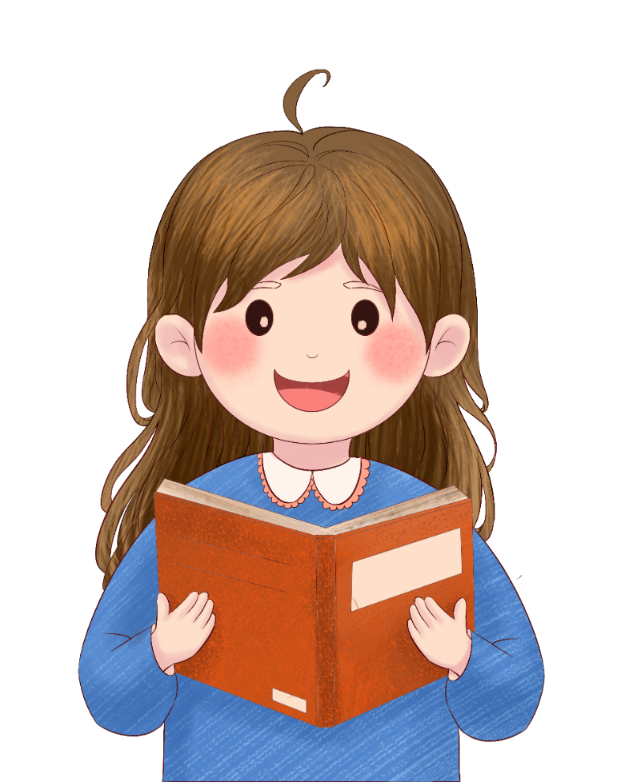 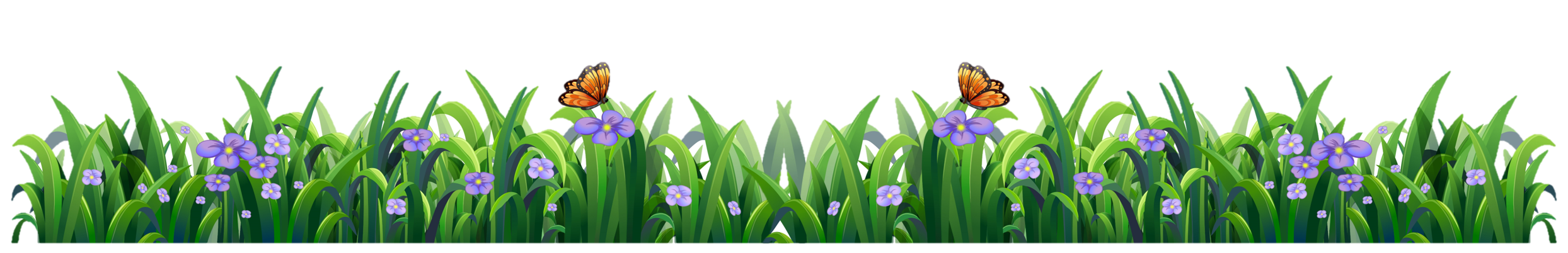 CHIA ĐOẠN
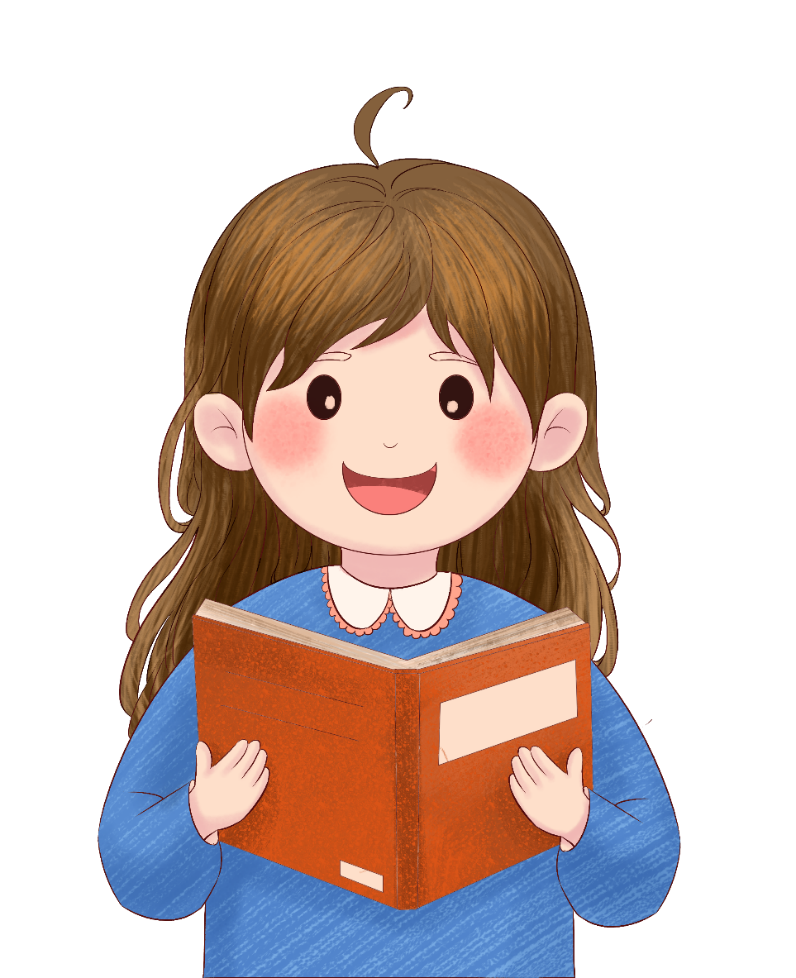 Thi nhạc
Hôm nay là ngày thi tốt nghiệp của các học trò thầy  giáo vàng anh.
        Ve sầu được thầy mời trình bày tác phẩm trước tiên. Mặc áo măng tô trong suốt, đôi mắt nâu lấp lánh, đầy vẻ tự tin, ve sầu biểu diễn bản nhạc “Mùa hè”. Gian phòng tràn ngập âm thanh sáng chói. Tiếng vi-ô-lông réo rắt, tiếng cla-ri-nét trong sáng, xen-lô ấm áp,... Tiếng nhạc gợi màu hoa phượng đỏ rực, nắng sáng trắng, bầu trời xanh mênh mông. Bên hàng giậu, hoa mướp vàng và những cánh ong rù rì. Thầy giáo xúc động, cúi xuống ghi điểm.
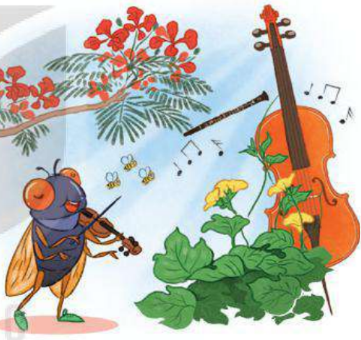 Sau ve sầu, gà trống đĩnh đạc bước lên, kiêu hãnh ngẩng đầu với cái mũ đỏ chói. Gà mở đầu khúc nhạc “Bình minh” bằng tiết tấu nhanh, khoẻ, đầy hứng khởi: Tờ-réc...Tờ-re-te-te-te...Phần cuối bản nhạc là niềm mãn nguyện khi thấy mặt trời lên rực rỡ.Tiết tấu trở nên vui nhộn khi gà sử dụng bộ gõ: Cục – cục!...
Cục – cục!.... Cục – cục!...
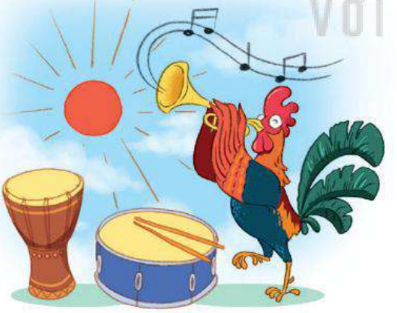 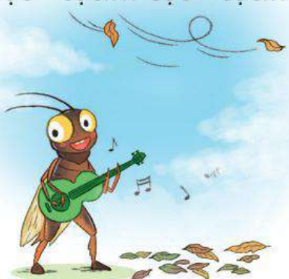 Đến lượt dế mèn. Dế bước ra khoẻ khoắn và trang nhã trong chiếc áo nâu óng. Bản nhạc "Mùa thu” gợi hình ảnh những chiếc lá khô xoay tròn, rơi rơi trong nắng. Tiếng gió xào xạc thầm thì với lá... Đôi mắt thấy vàng anh nhoà đi.
Trong tà áo dài tha thướt, hoạ mi trông thật dịu dàng, uyển chuyển. Bản nhạc “Mùa xuân” vang lên réo rắt, say đắm, rồi dần chuyển sang tiết tấu rạo rực, tưng bừng. Những giọt mưa xuân rơi trên đôi má nóng rực. Những chiếc mầm bật khỏi cành. Hoa đào rộ lên hoa mắt...
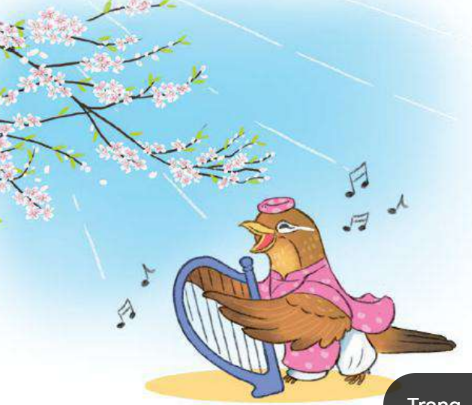 Thầy vàng anh đứng dậy, vẻ nghiêm trang. Các học trò im lặng, hồi hộp.
-Thầy rất vui vì sự thành công của các em. Các em đã tạo dựng cho mình một phong cách độc đáo, không ai bắt chước ai. Cảm ơn các em đã cho thầy niềm vui này. 
                                                                      (Theo Nguyễn Phan Hách)
Luyện đọc từ khó
cla-ri-nét
Lấp lánh
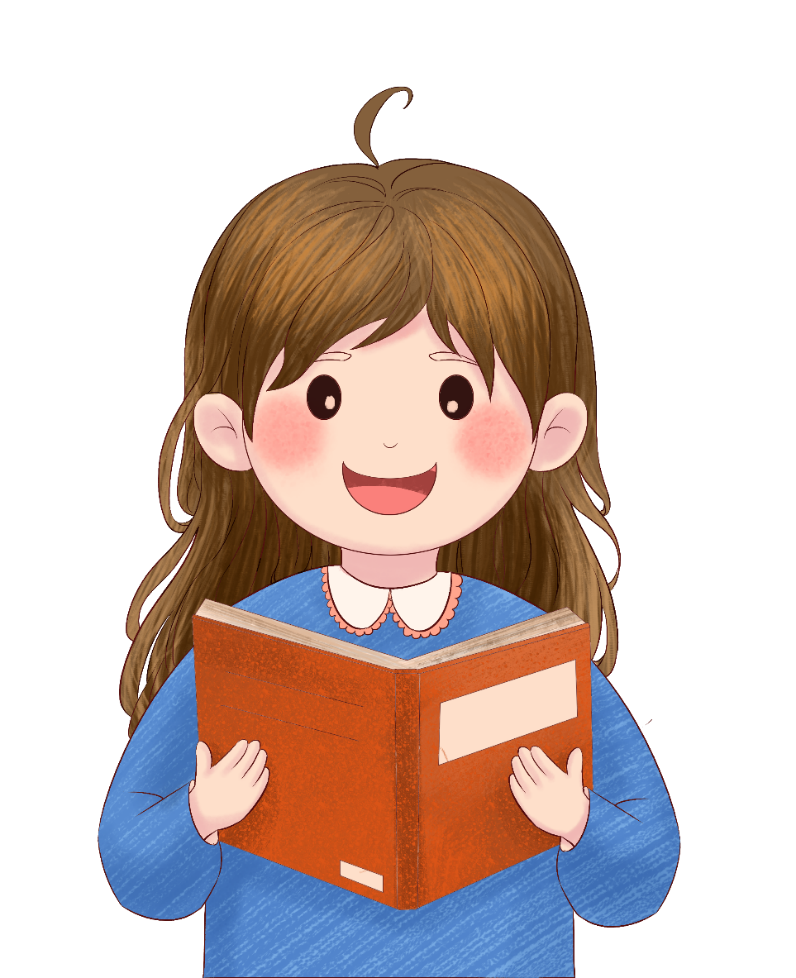 xen-lô
mãn nguyện
tờ-réc
vi-ô-lông
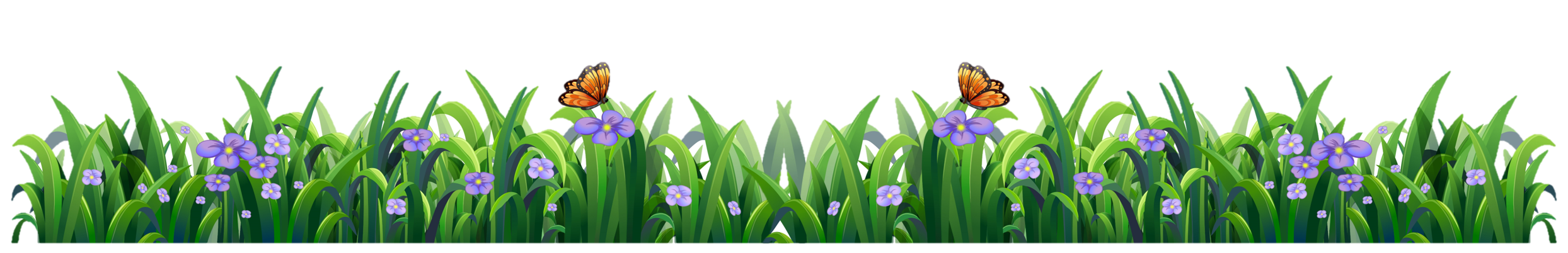 Từ ngữ
Tiết tấu: nhịp điệu của âm nhạc.
Vi-ô-lông, cla-ri-nét, xen-lô:  tên nhạc cụ
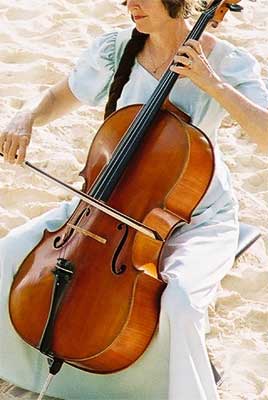 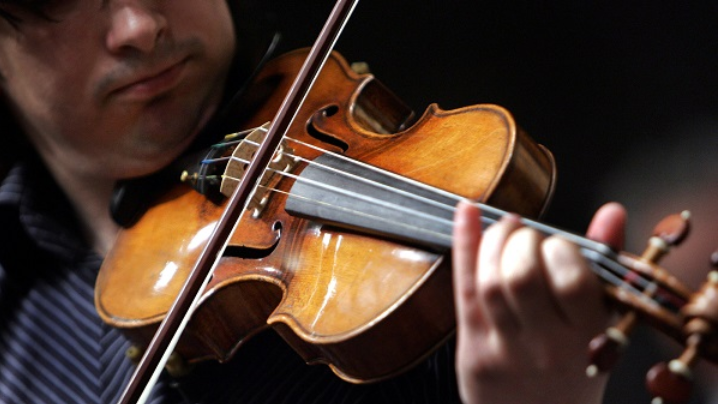 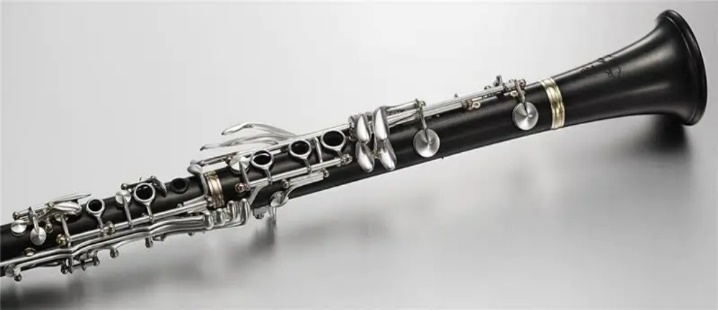 xen-lô
vi-ô-lông
cla-ri-nét
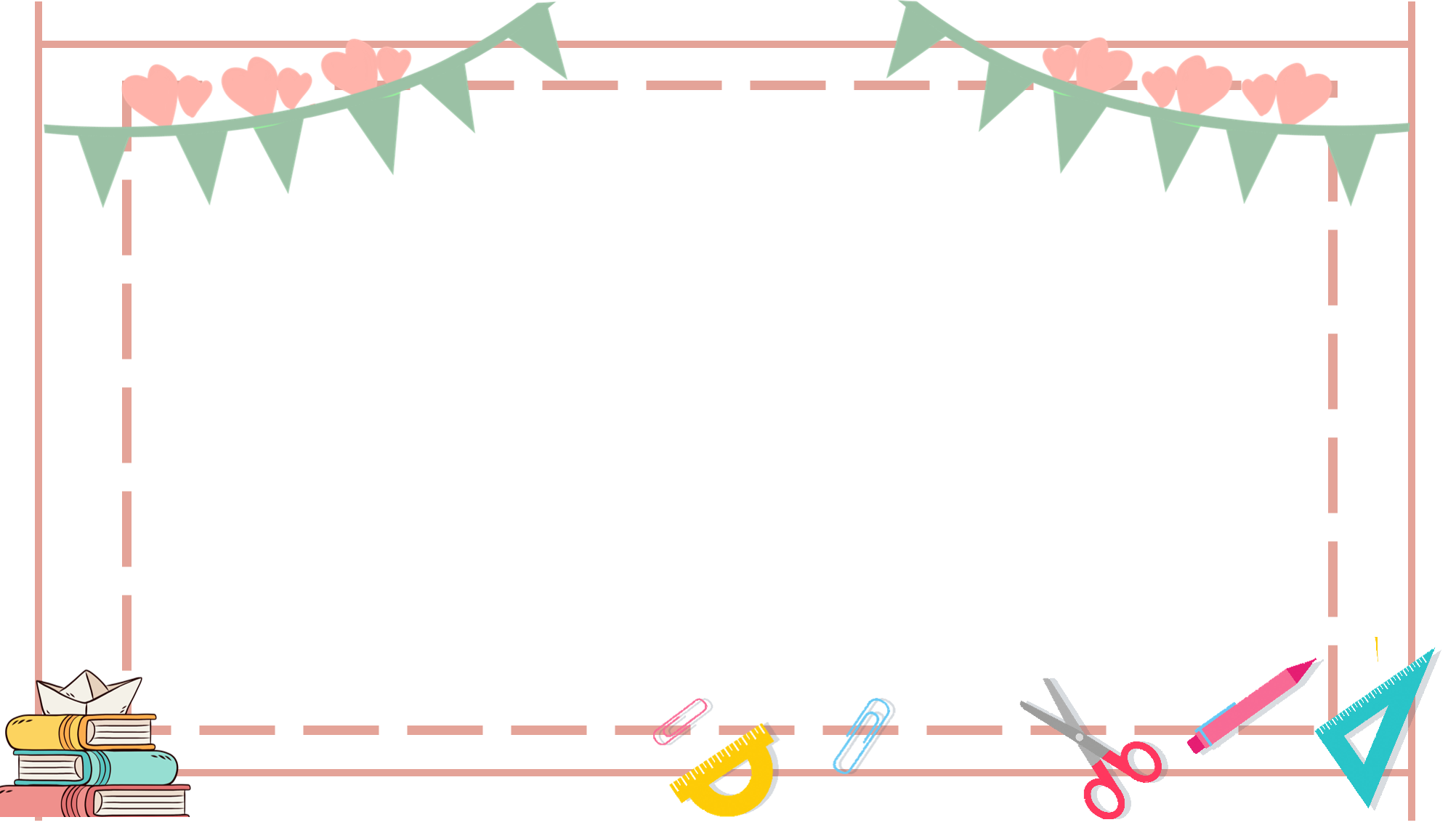 Luyện đọc câu dài
Mặc áo măng tô trong suốt, đôi mắt nâu lấp lánh, đầy vẻ tự tin, ve sầu biểu diễn bản nhạc “Mùa hè”.
Gà mở đầu khúc nhạc “Bình minh”bằng tiết tấu nhanh, khỏe, đầy hứng khỏi: “Tờ–réc... tờ-re-te-te-te...”
Trả lời 
câu hỏi
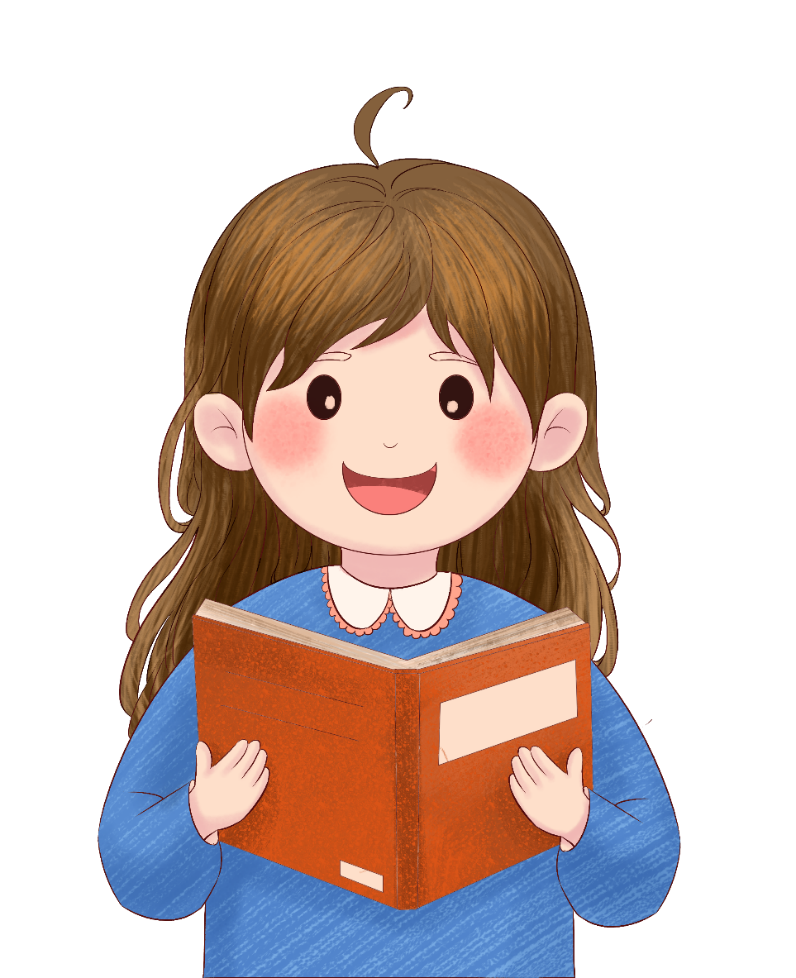 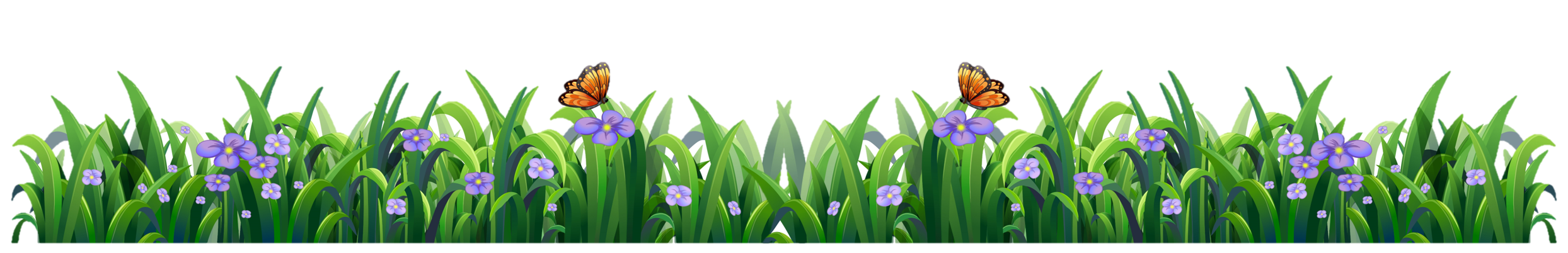 Câu chuyện có những nhân vật nào? 
Những nhân vật đó có điểm gì giống nhau?
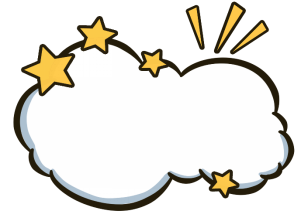 1
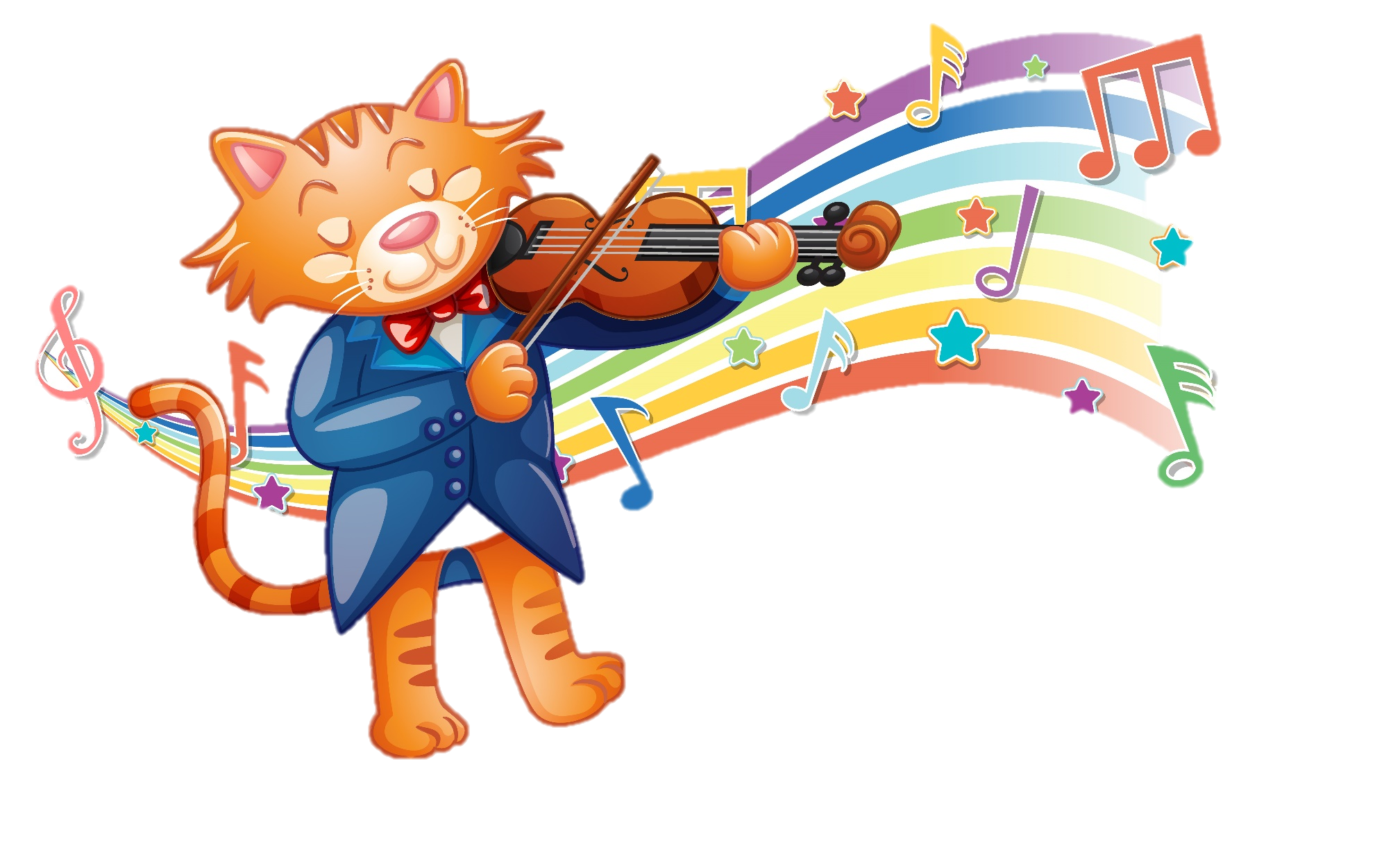 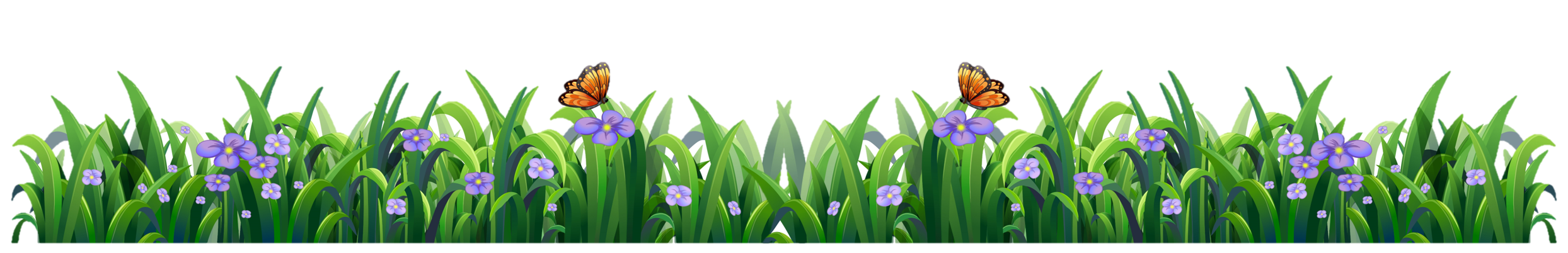 [Speaker Notes: Những nhân vật trong câu chuyện: thầy giáo vàng anh, ve sầu, gà trống, dế mèn, họa mi.    Điểm giống nhau của các nhân vật: đều là học trò của thầy giáo vàng anh và đều có những tiết mục rất hay.]
Giới thiệu về tiết mục của một nhân vật 
em yêu thích trong câu chuyện.
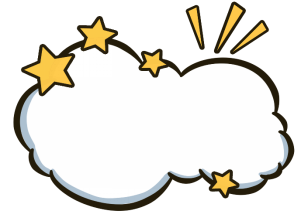 2
Gợi ý
- Tên nhân vật
- Ngoại hình, trang phục của nhân vật
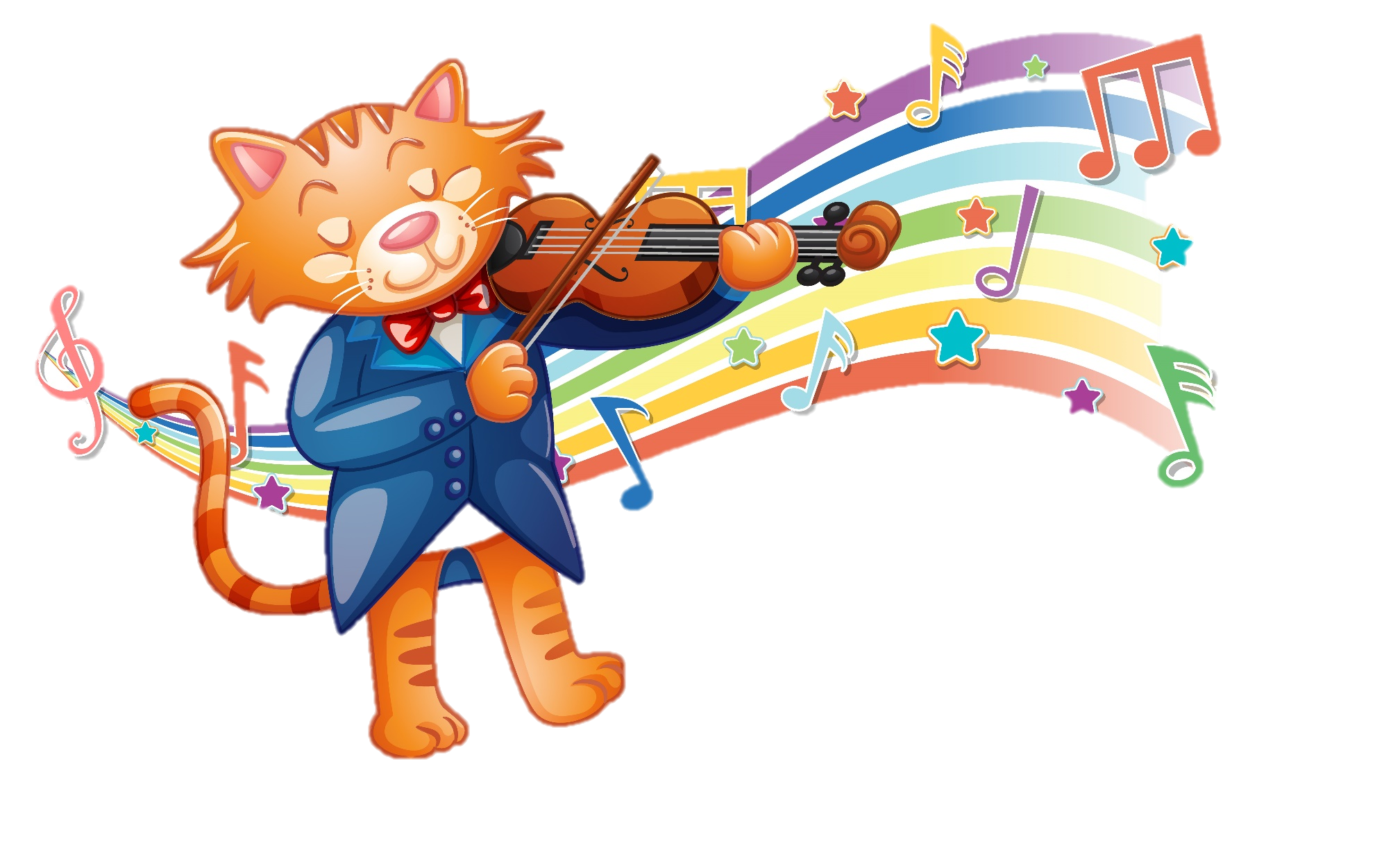 - Những hình ảnh được gợi ra từ bản nhạc mà nhân vật biểu diễn
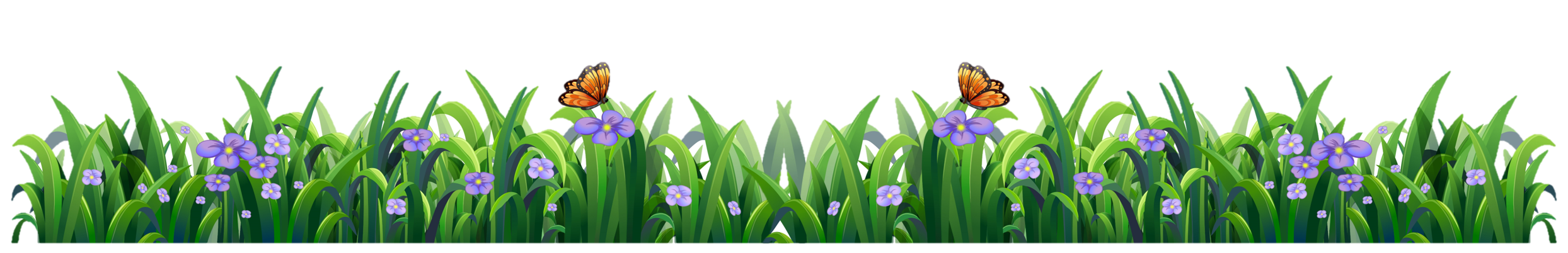 Giới thiệu về tiết mục của một nhân vật 
em yêu thích trong câu chuyện.
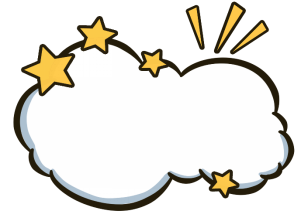 2
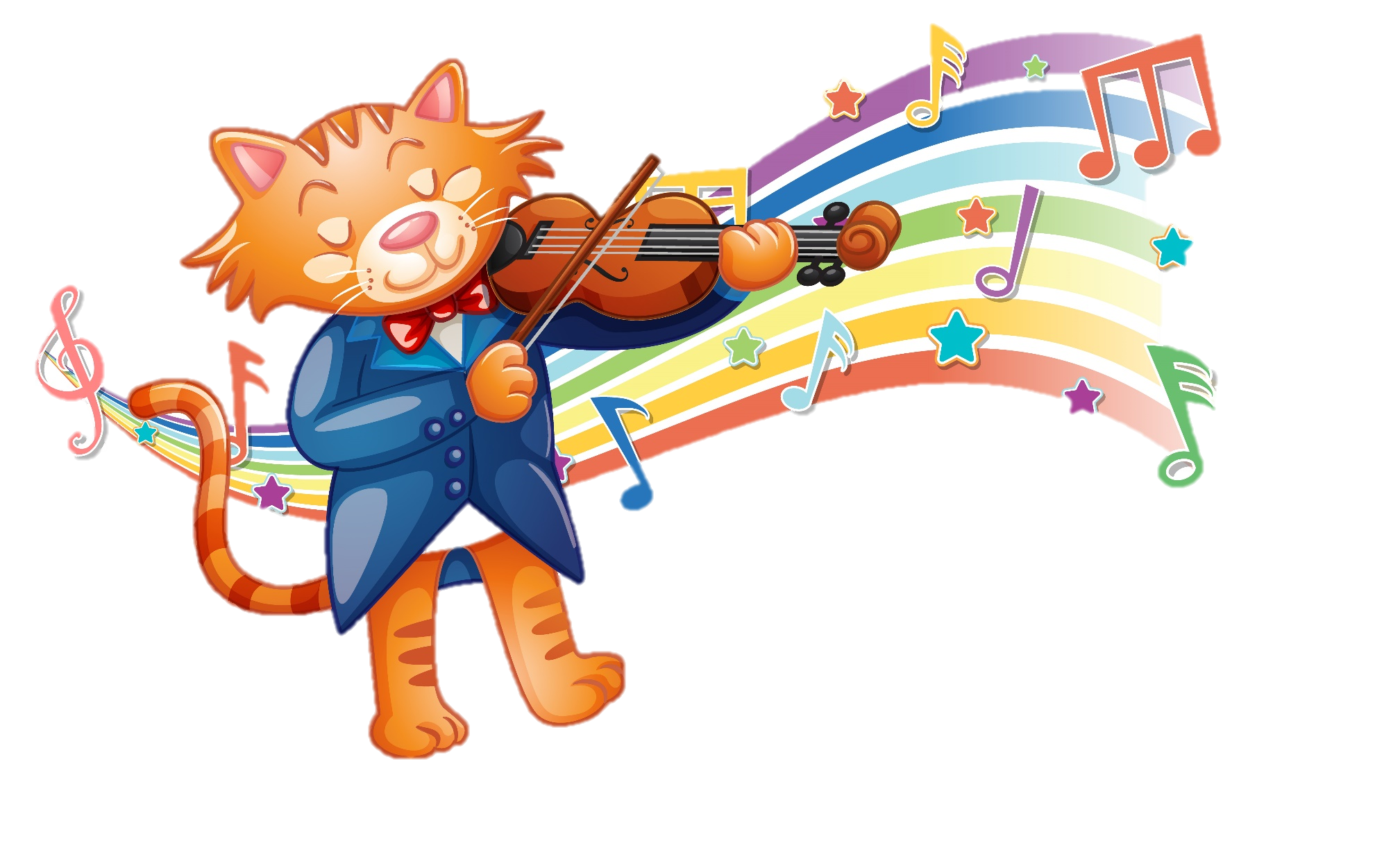 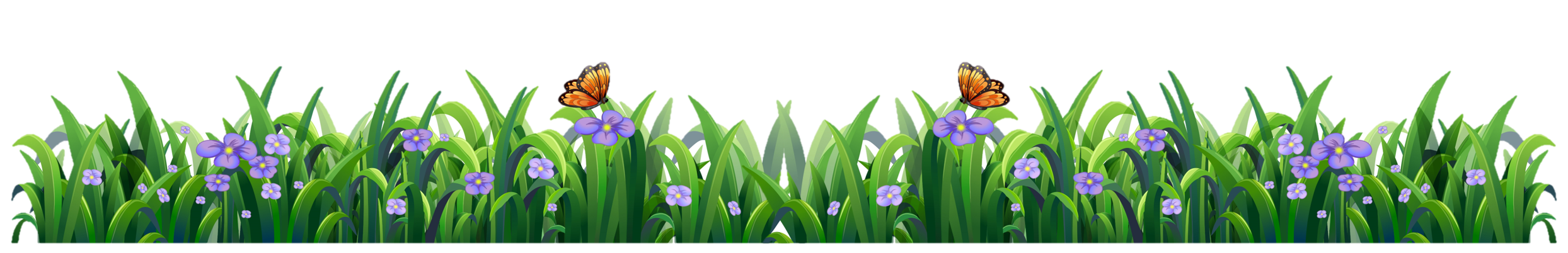 [Speaker Notes: Trong câu chuyện, em thích nhất là tiết mục của họa mi. Họa mi mặc một chiếc áo dài tha thướt trông rất uyển chuyển, dịu dàng. Bản nhạc “Mùa xuân” vang lên réo rắt, say đắm, rồi dần chuyển sang tiết tấu rạo rực, tưng bừng. Những giọt mưa xuân rơi trên đôi má nóng rực. Những chiếc mầm bật khỏi cành. Hoa đào rộ lên hoa mắt...]
Vì sao thầy vàng anh rất vui và xúc động khi xem các học trò biểu diễn?
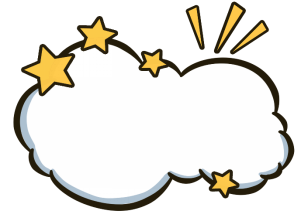 3
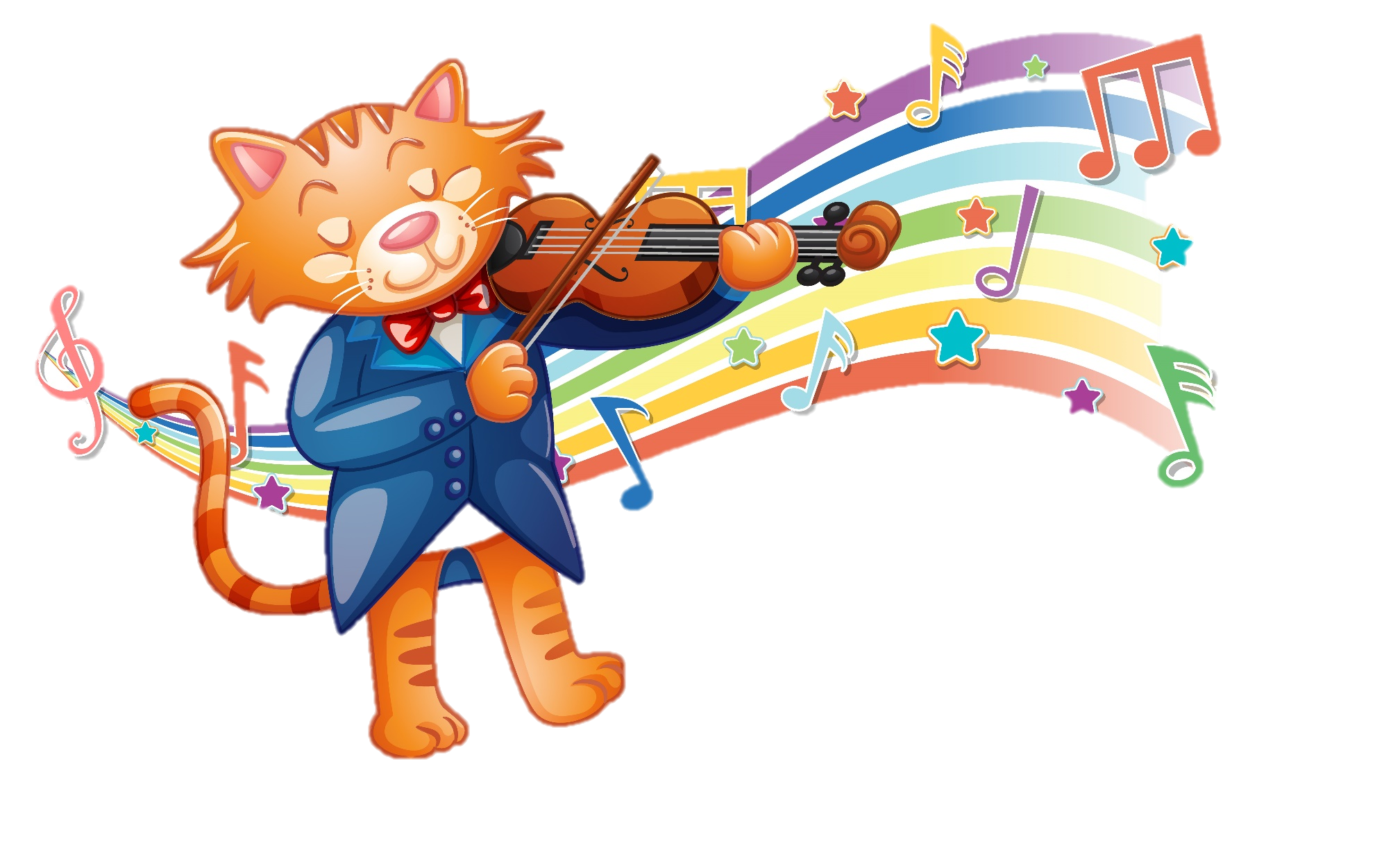 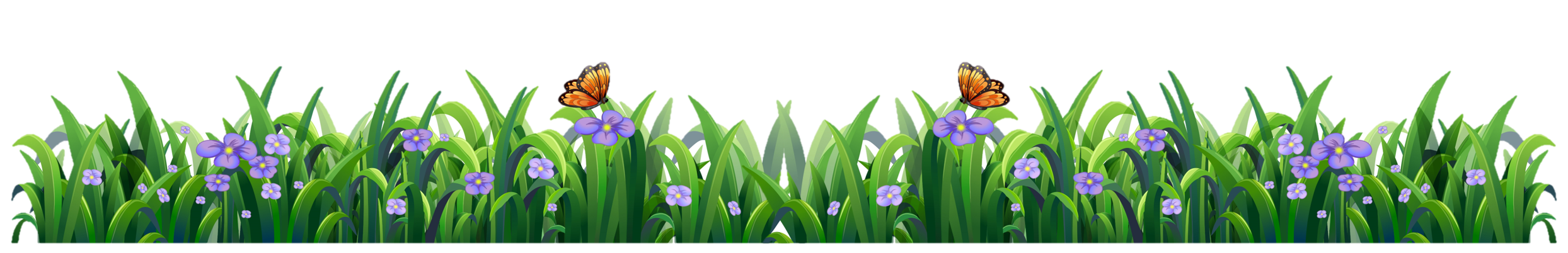 [Speaker Notes: Thầy vàng anh rất vui và xúc động khi xem các học trò biểu diễn vì sự thành công của các học trò. Các học trò của thầy đã tạo dựng cho mình một phong cách độc đáo, không ai bắt chước ai.]
Tác giả muốn nói với chúng ta điều gì qua câu chuyện trên? Tìm câu trả lời đúng.
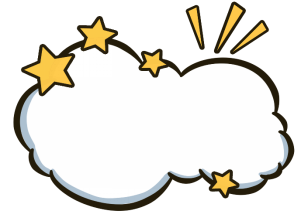 4
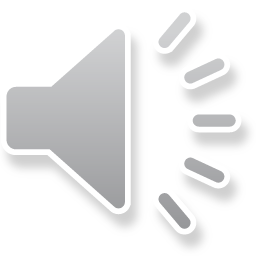 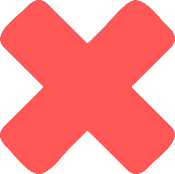 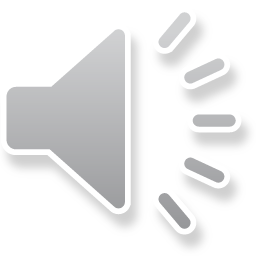 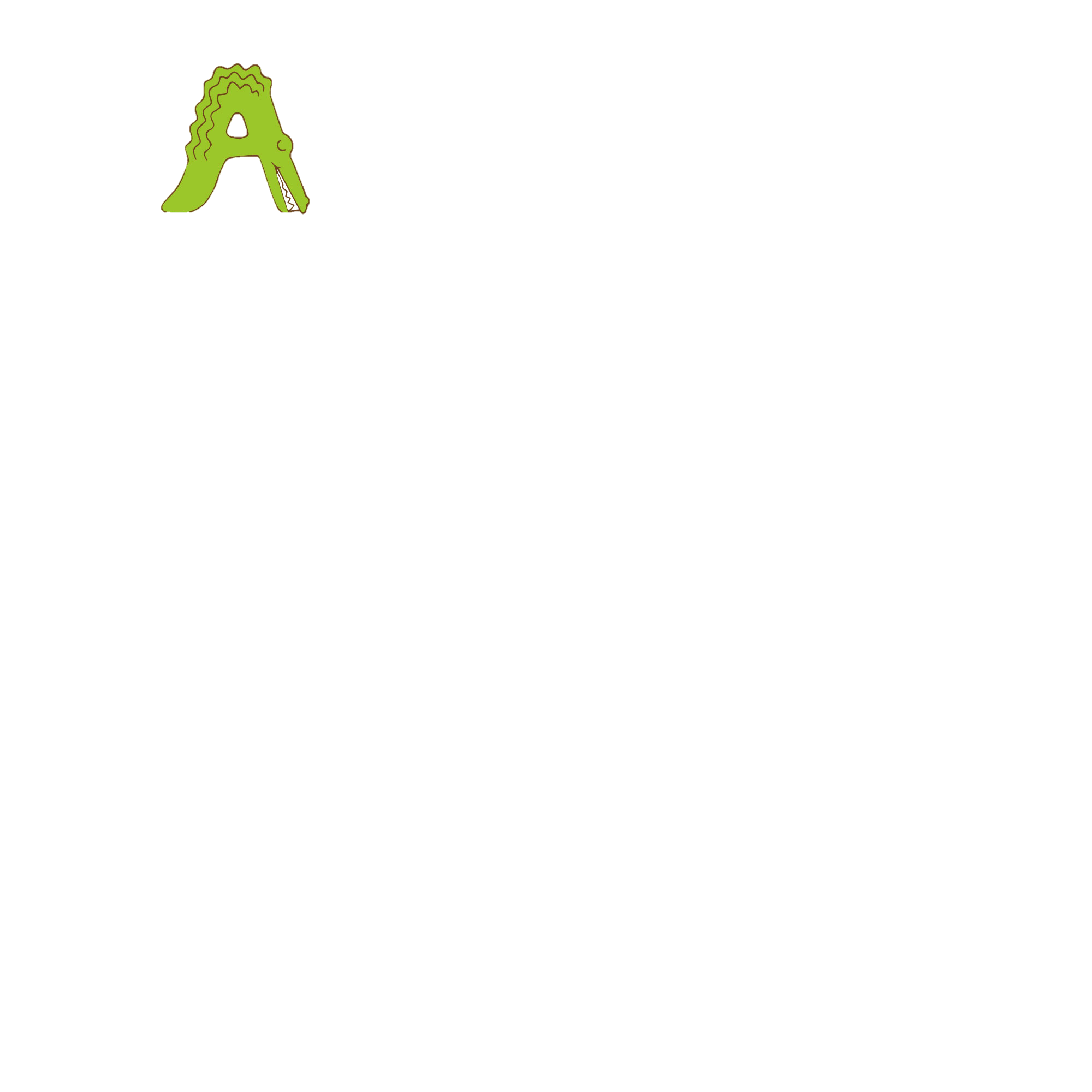 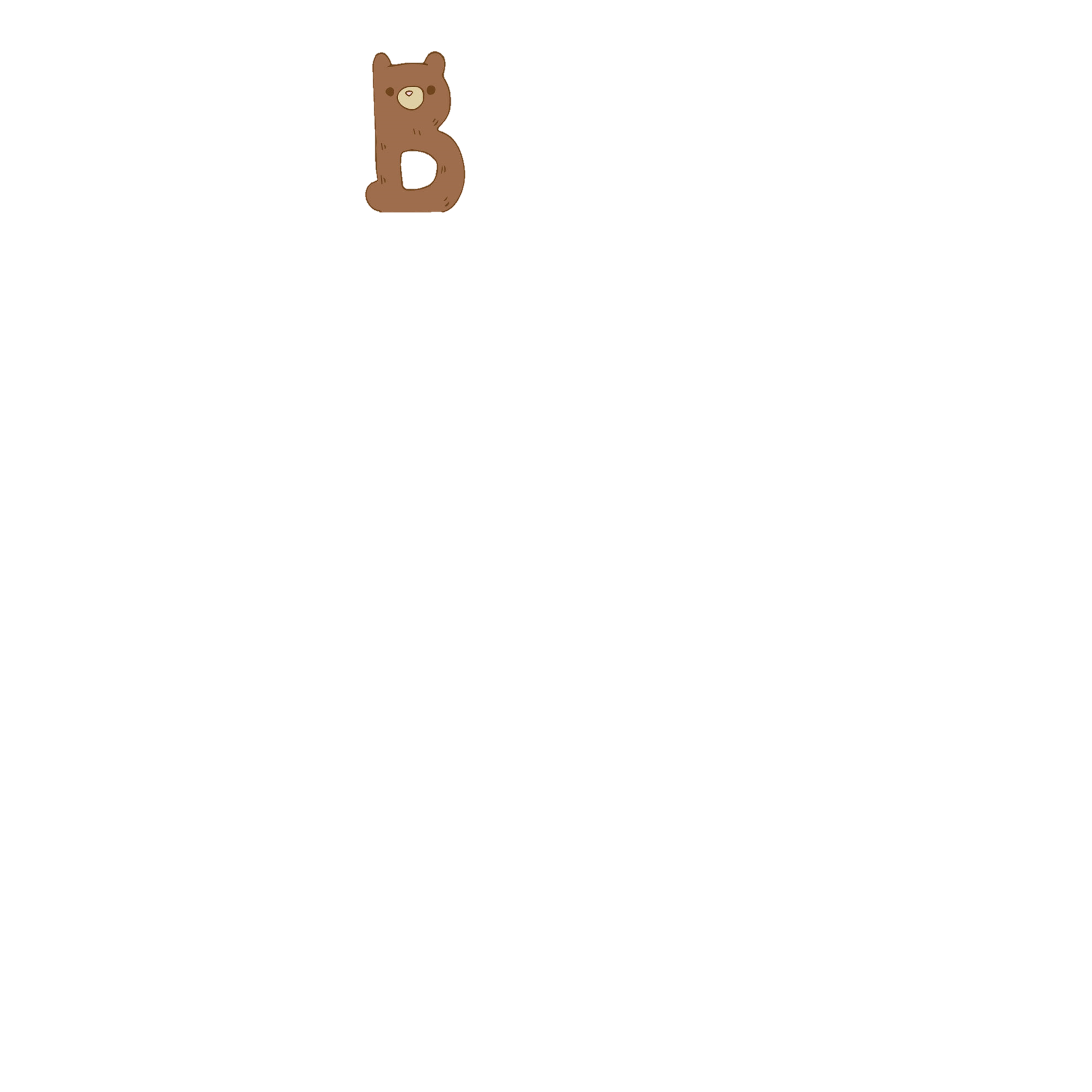 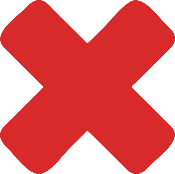 Nhiều loài vật có tiếng kêu, tiếng gáy, tiếng hót 
rất hay.
Thế giới của các loài vật muôn màu, muôn vẻ.
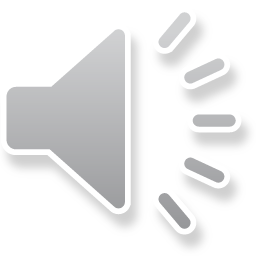 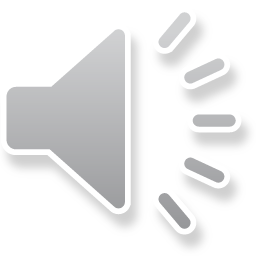 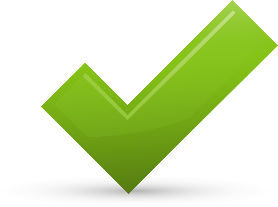 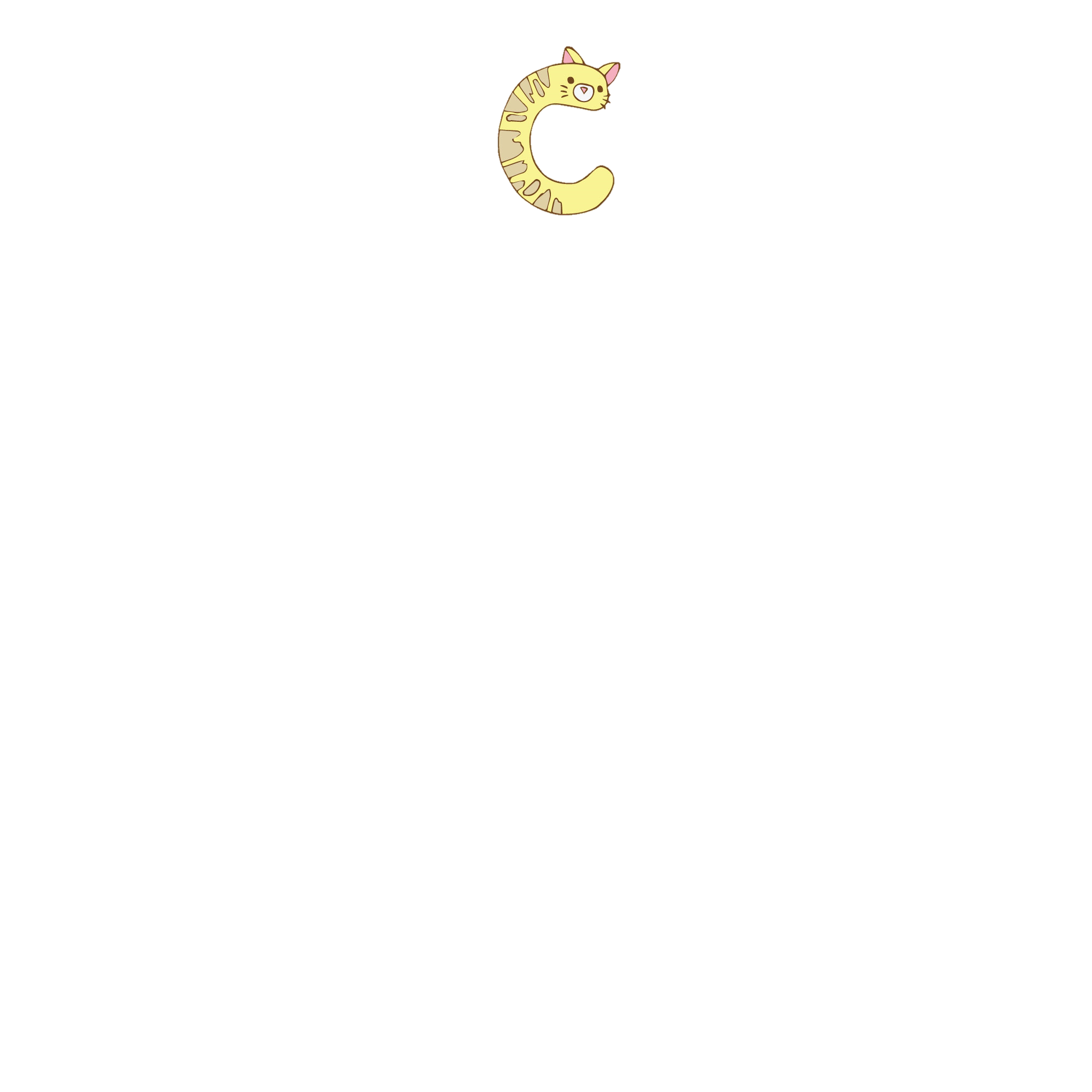 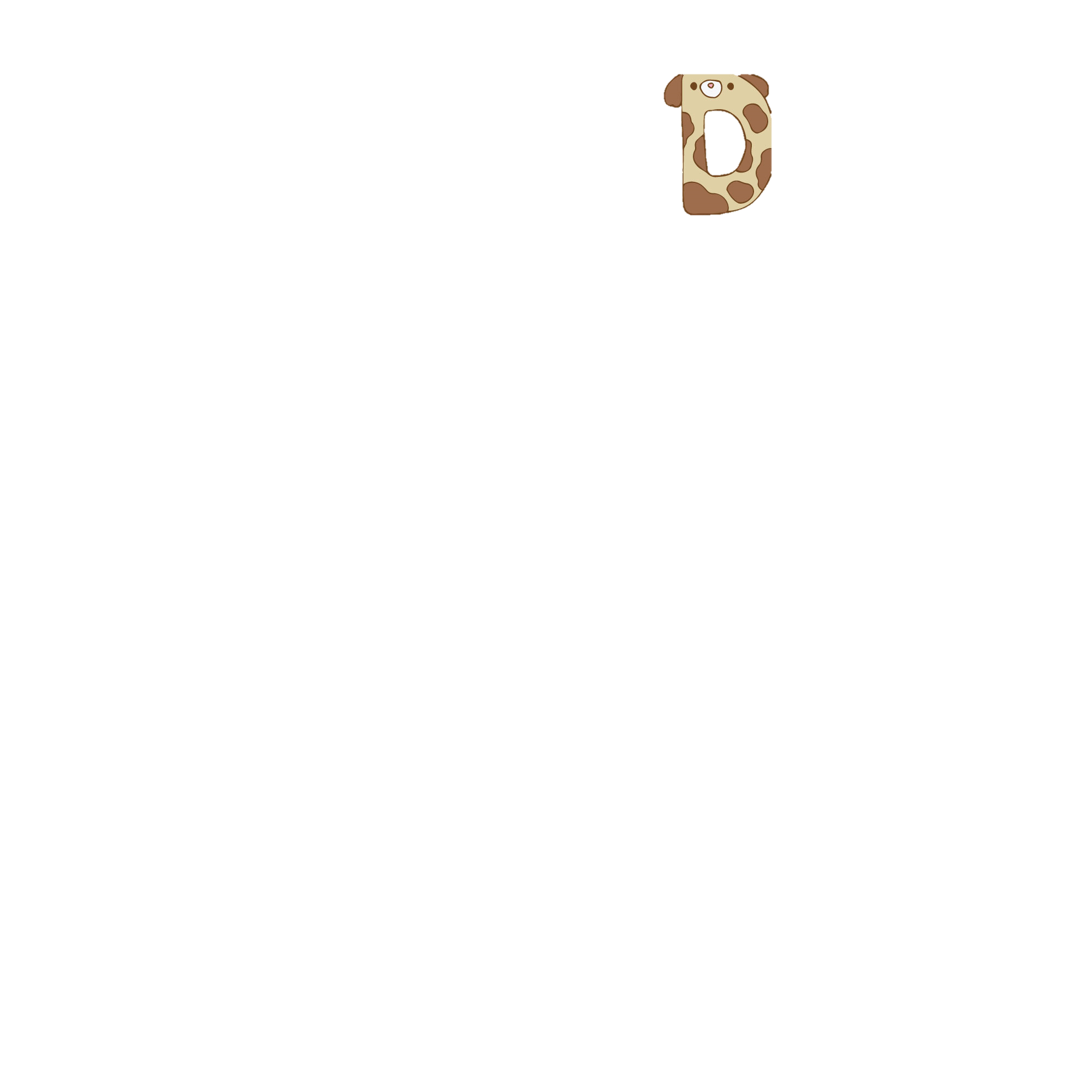 Mỗi người hãy tạo cho mình nét đẹp riêng.
Muốn hát hay, đàn giỏi phải tập luyện chăm chỉ.
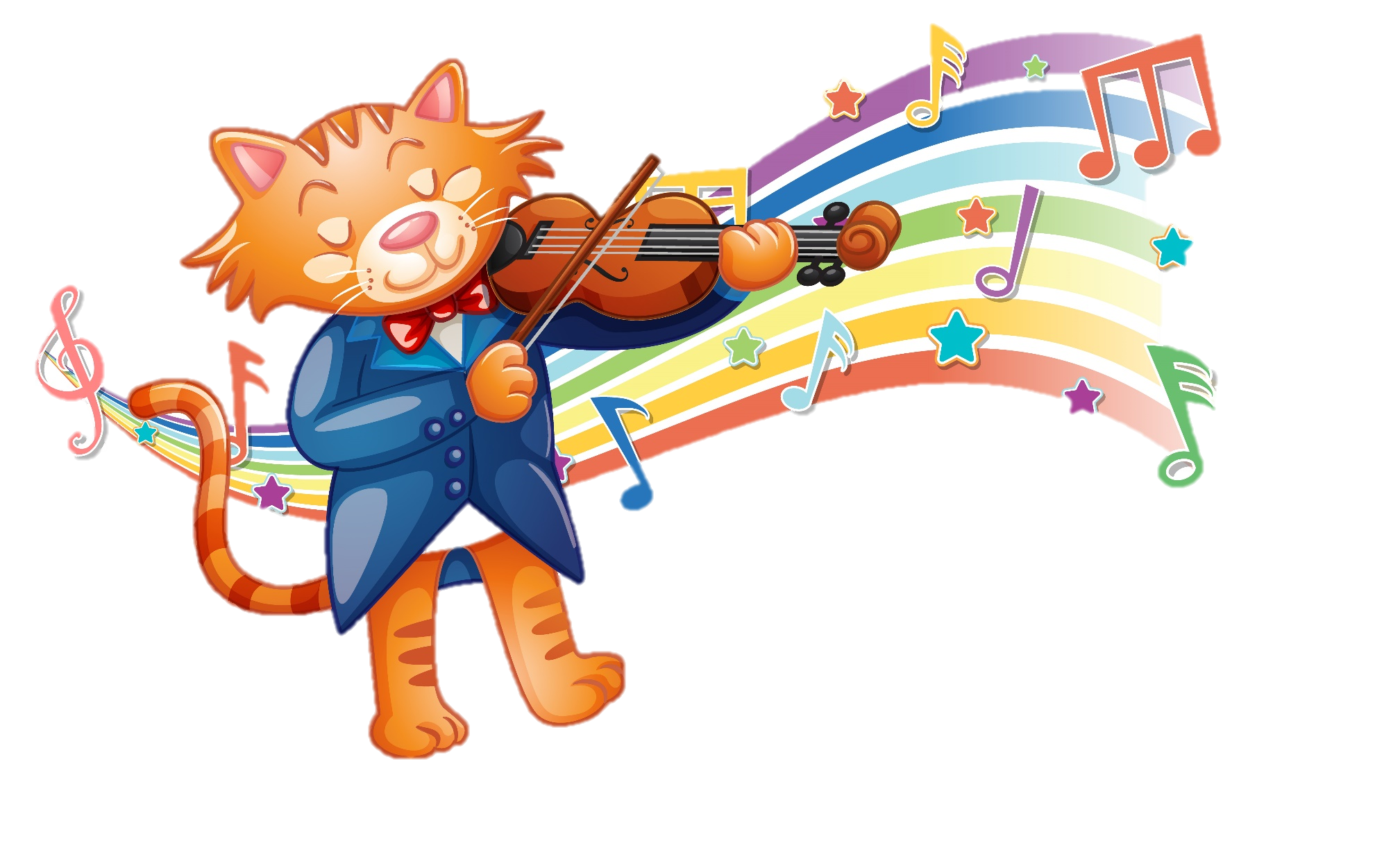 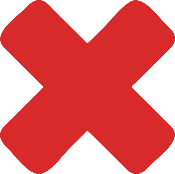 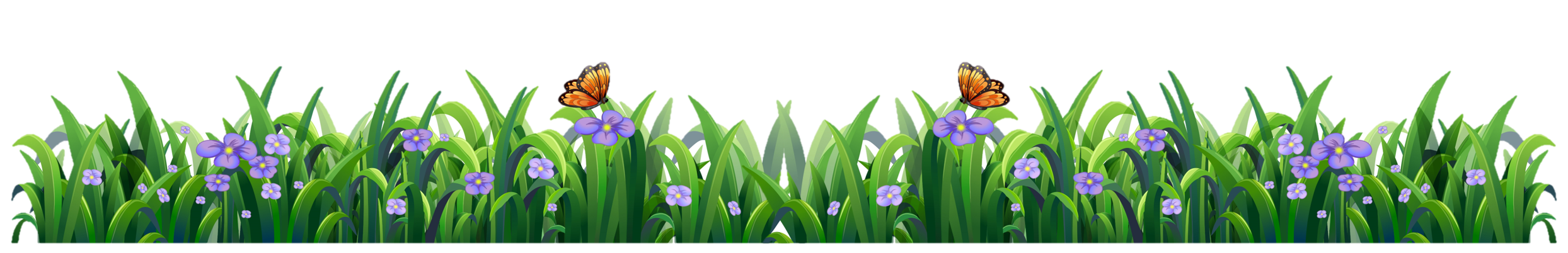 Luyện đọc
 diễn cảm
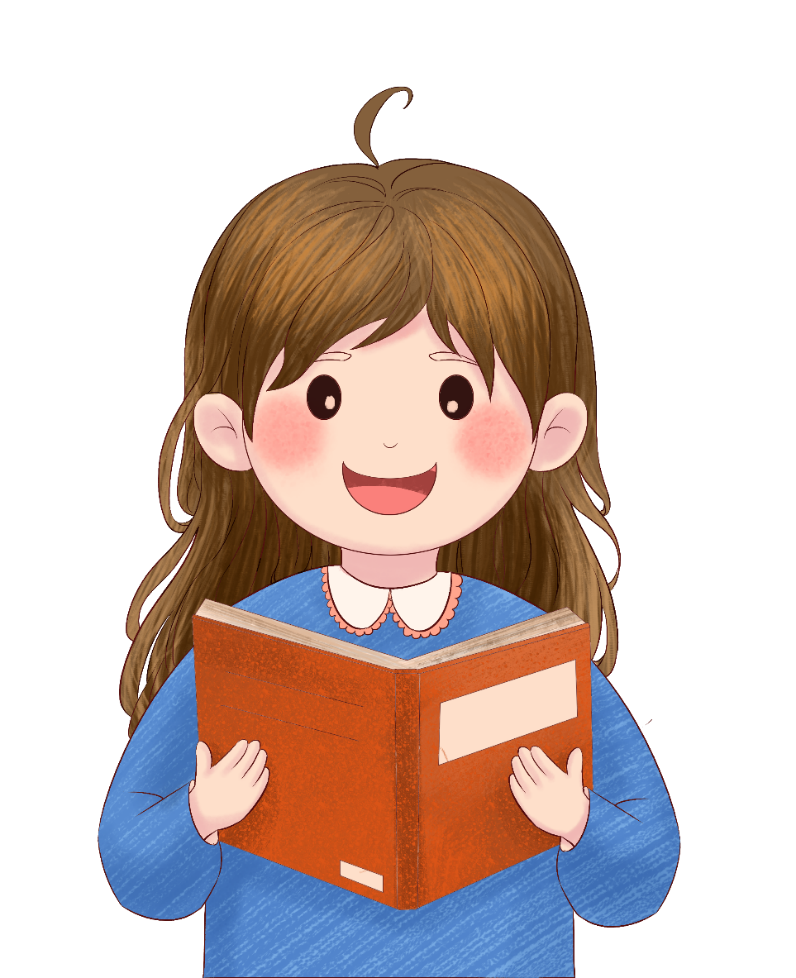 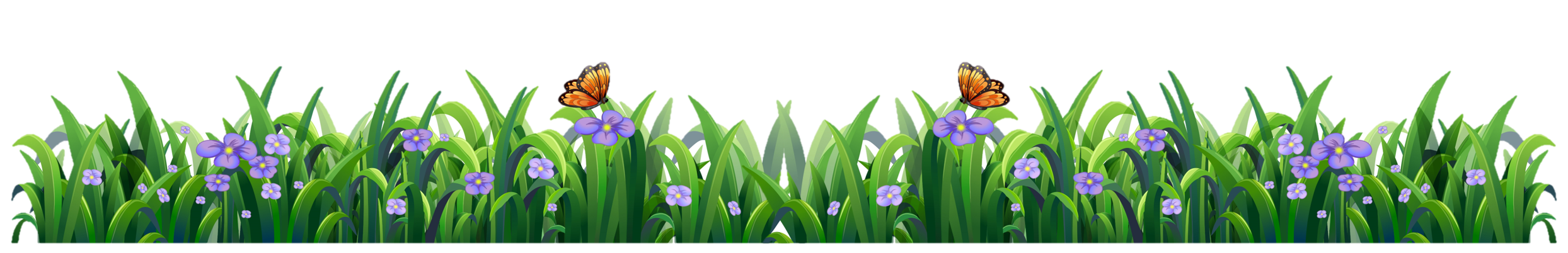 Thi nhạc
Hôm nay là ngày thi tốt nghiệp của các học trò thầy  giáo vàng anh.
        Ve sầu được thầy mời trình bày tác phẩm trước tiên. Mặc áo măng tô trong suốt, đôi mắt nâu lấp lánh, đầy vẻ tự tin, ve sầu biểu diễn bản nhạc “Mùa hè”. Gian phòng tràn ngập âm thanh sáng chói. Tiếng vi-ô-lông réo rắt, tiếng cla-ri-nét trong sáng, xen-lô ấm áp,... Tiếng nhạc gợi màu hoa phượng đỏ rực,/ nắng sáng trắng,/ bầu trời xanh mênh mông.// Bên hàng giậu, hoa mướp vàng và những cánh ong rù rì. Thầy giáo xúc động, cúi xuống ghi điểm.
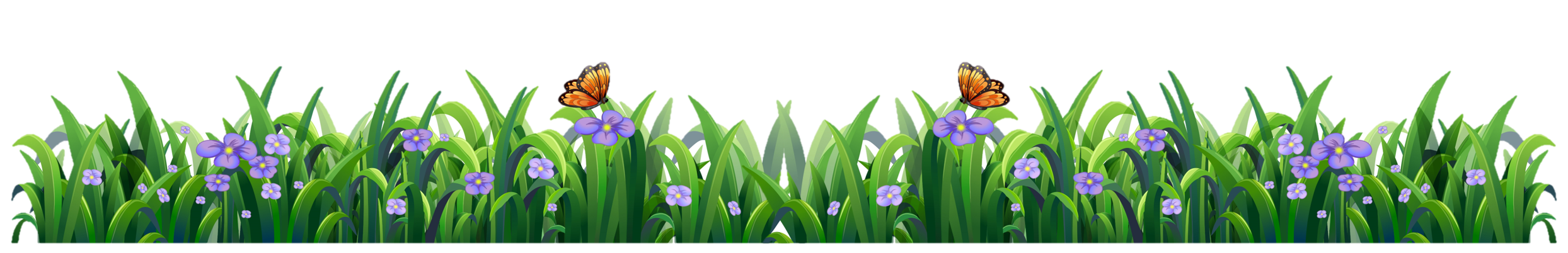 Luyện tập
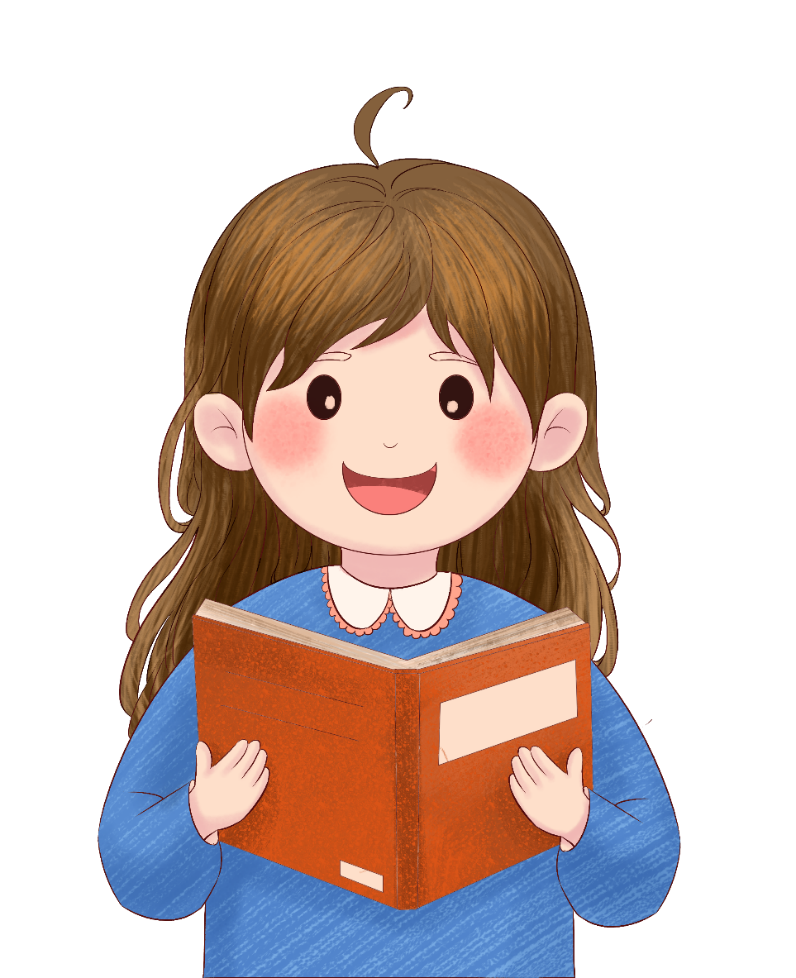 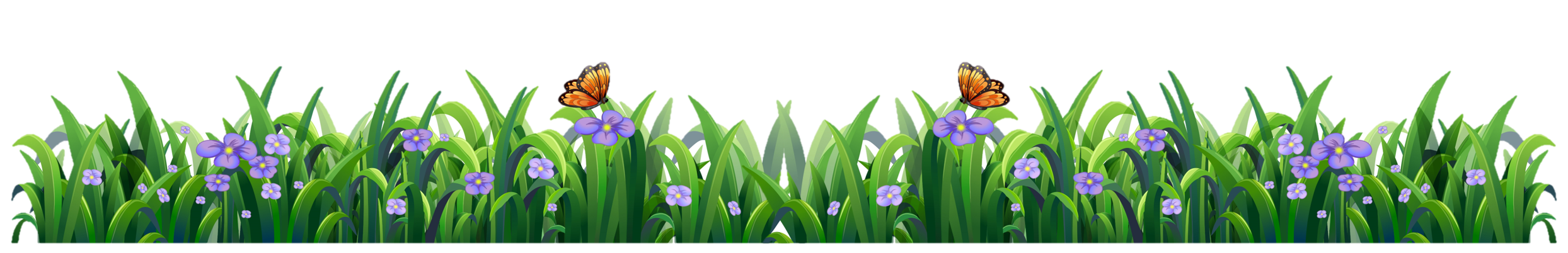 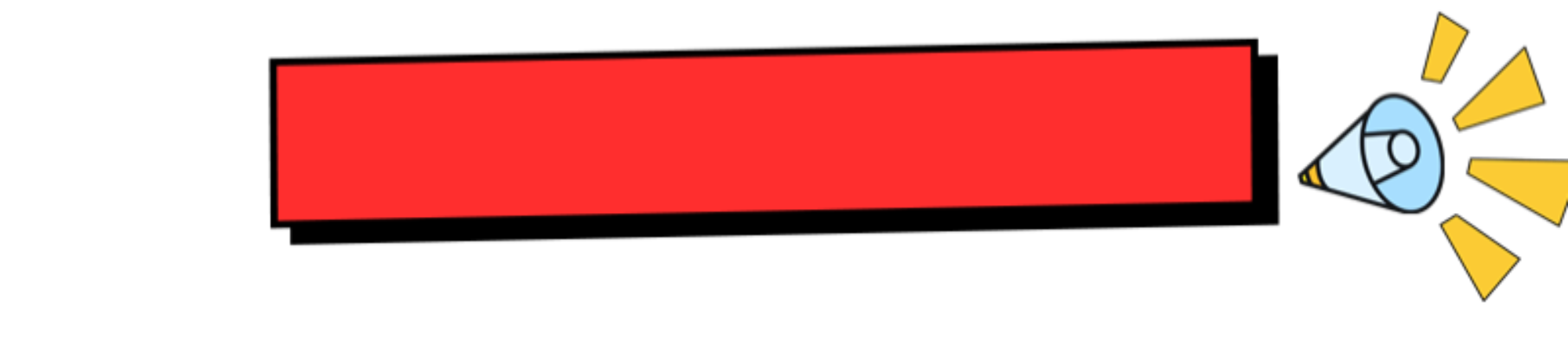 1.Tìm danh từ trong các câu dưới đây:
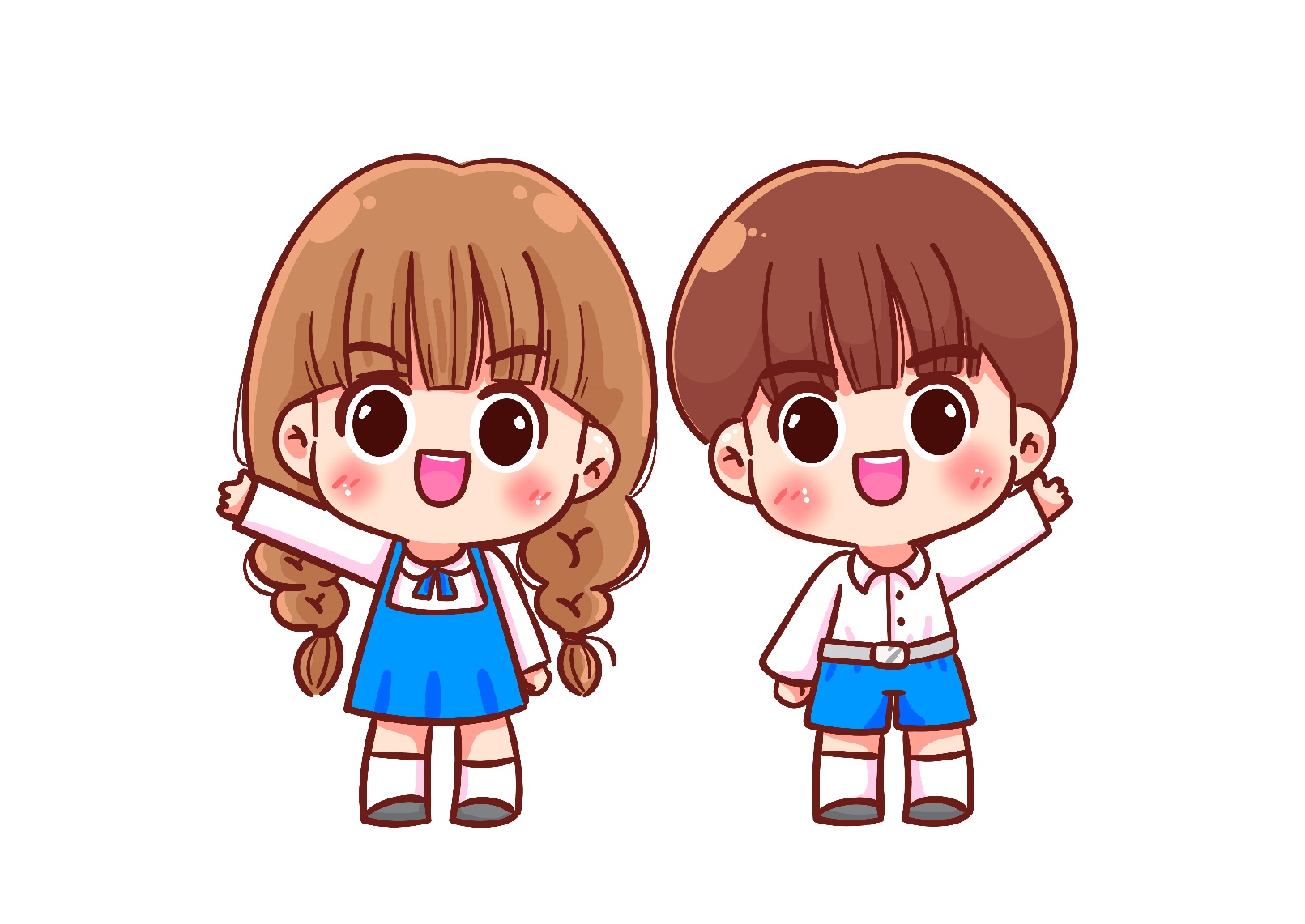 Sau ve sầu, gà trống đĩnh đạc bước lên, kiêu hãnh ngẩng đầu với cái mũ đỏ chói.
 b. Dế bước ra khoẻ khoắn và trang nhã trong chiếc áo nâu ông.

c. Trong tà áo dài tha thướt, hoạ mi trông thật dịu dàng, uyển chuyển.
gà trống
ve sầu
cái mũ
Dế
chiếc áo
tà áo dài
họa mi
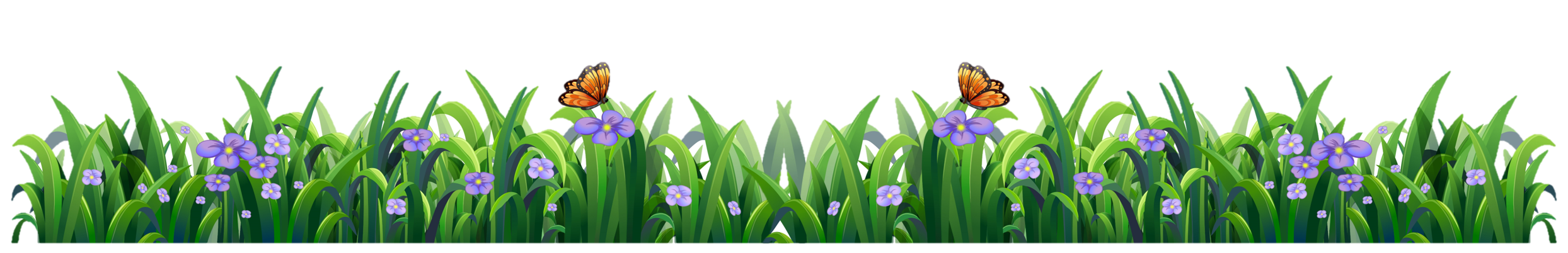 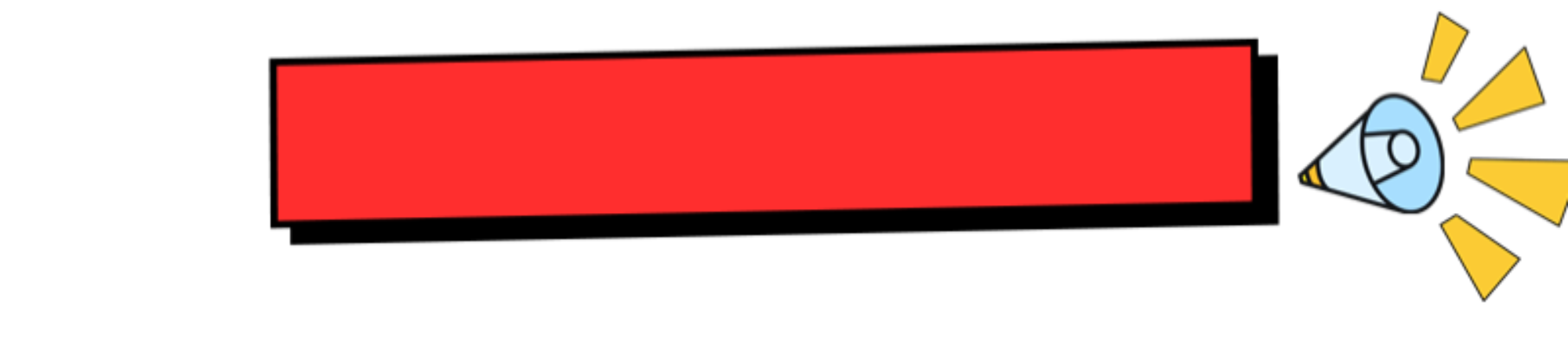 2. Đặt 1 – 2 câu về nhân vật yêu thích trong bài đọc Thi nhạc. Chỉ ra danh từ trong câu em đặt.
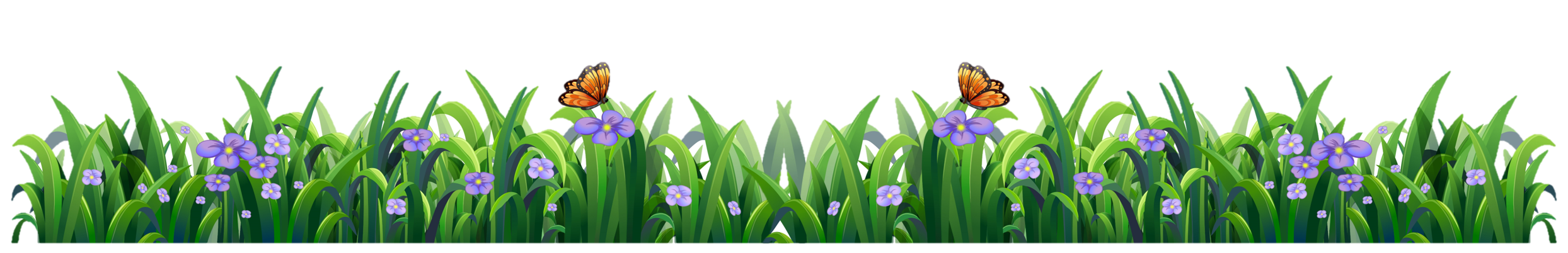 Vận dụng
Tìm 1 danh từ và đặt câu với từ đó để nói về bạn bè trong lớp hoặc người thân trong gia đình em.
1
Đọc đúng các từ, câu, đoạn, dễ lẫn do ảnh hưởng của phương ngữ.
2
3
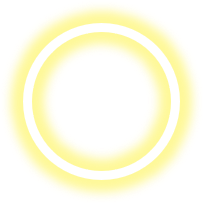 YÊU CẦU CẦN ĐẠT
Đọc trôi chảy toàn bài, ngắt nghỉ đúng, nhấn giọng ở các từ gợi tả, gợi cảm.
Biết trân trọng bản thân và bạn bè
Định hướng học tập
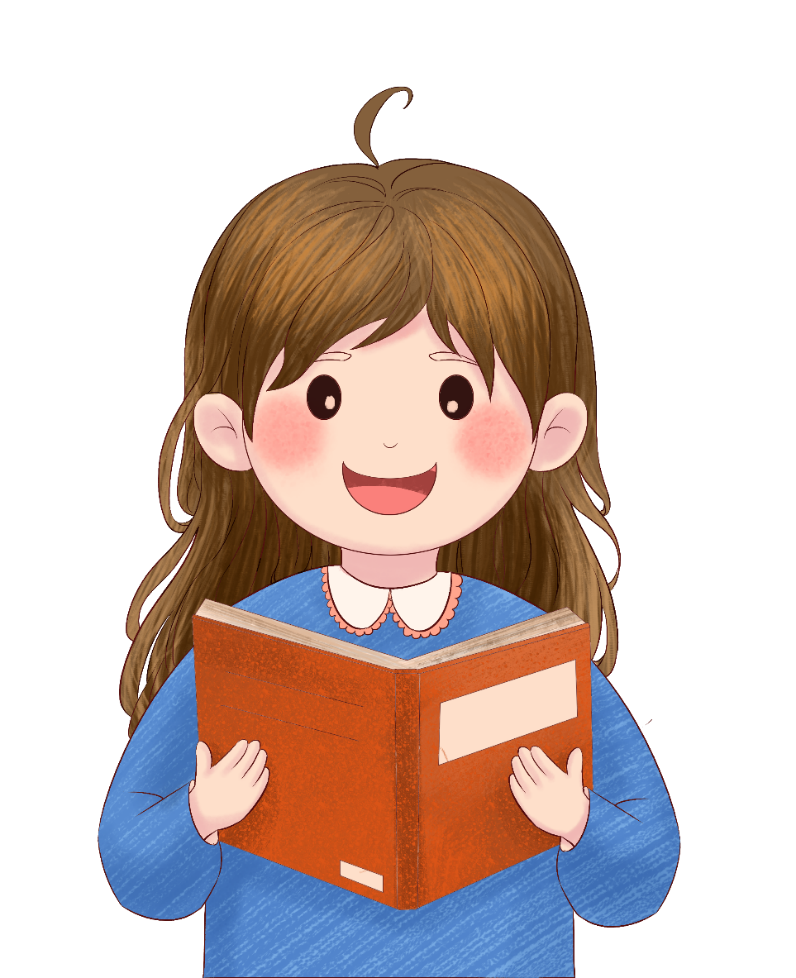 Đọc bài và trả lời câu hỏi.
Tìm thêm các danh từ có trong bài.
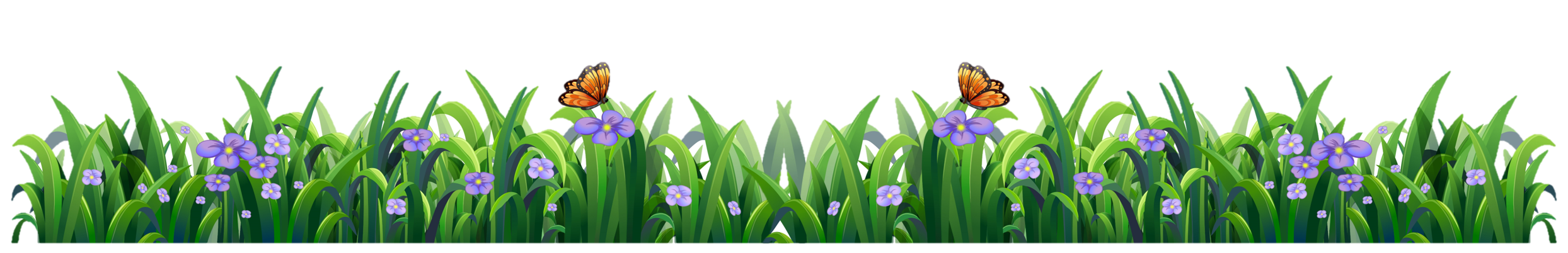 Tạm biệt 
các em
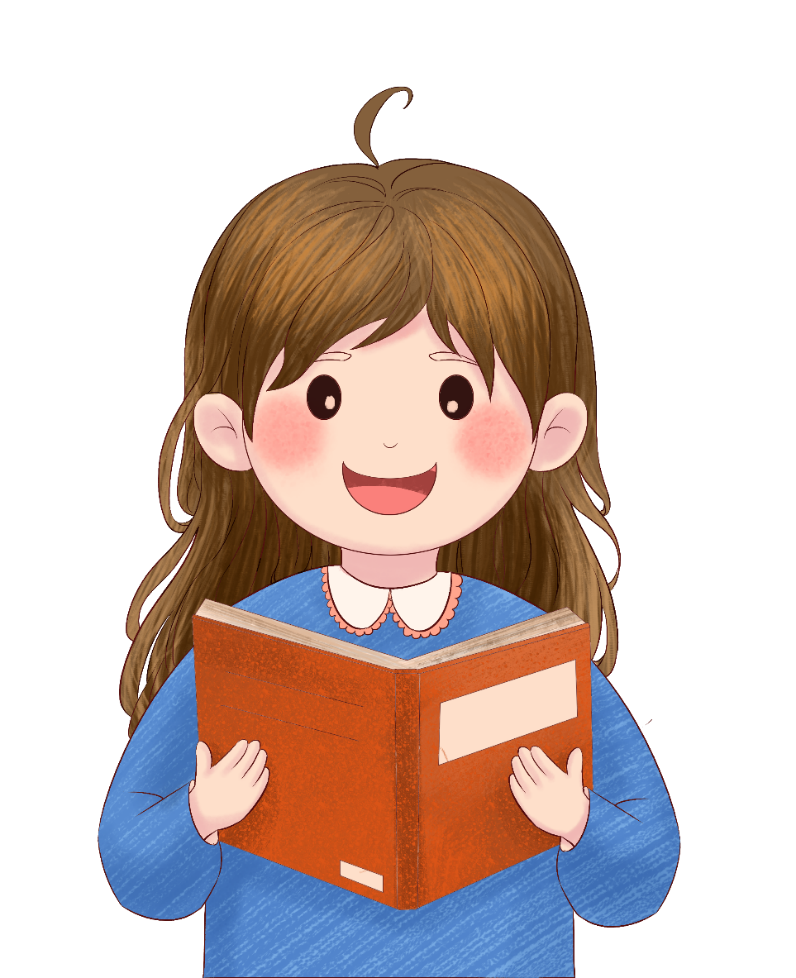 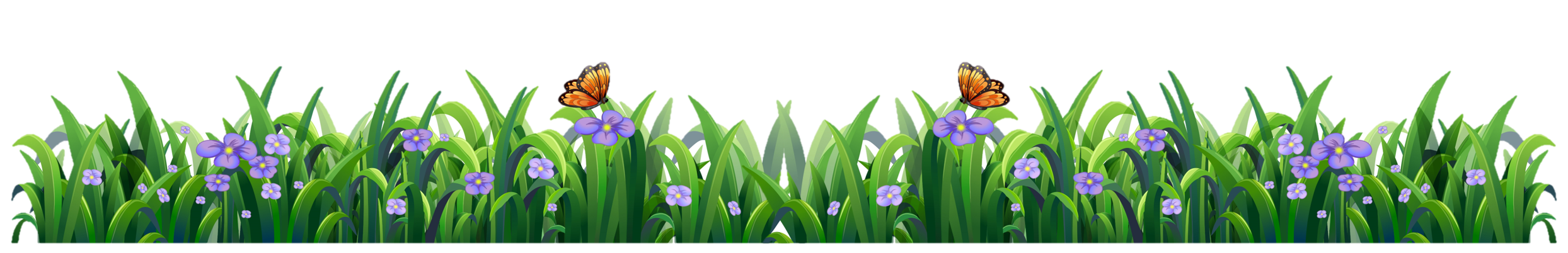